مراجعة الدرس السابق
تطبيقات الهواتف الذكية
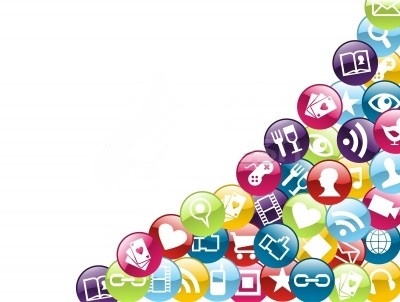 طالبتي الجميلة:
أذكري معلومة تبادرت  لذهنك عند مشاهدتك لعنوان درس اليوم!!
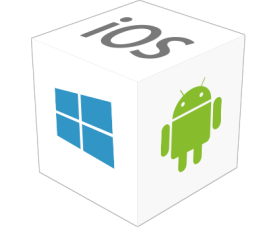 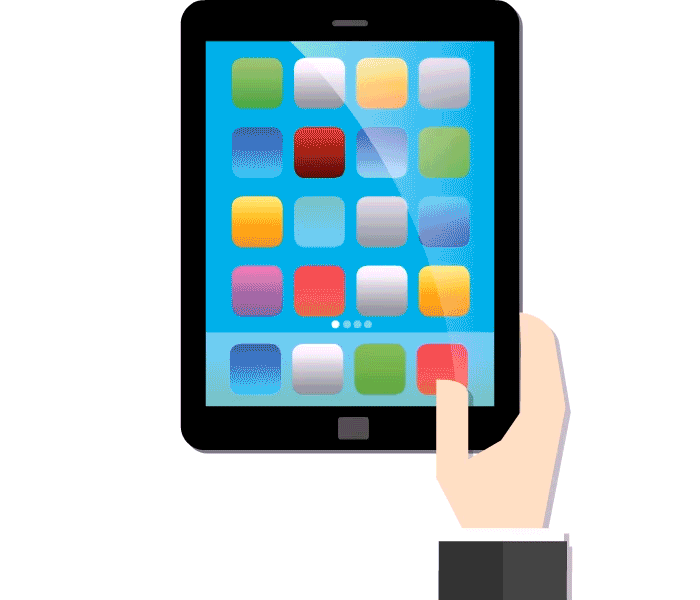 الوحدة الثالثة
تطبيقات الهواتف الذكية
تطبيقات الهواتف الذكية
أهداف الدرس
تتعرف على مفهوم البرنامج
1
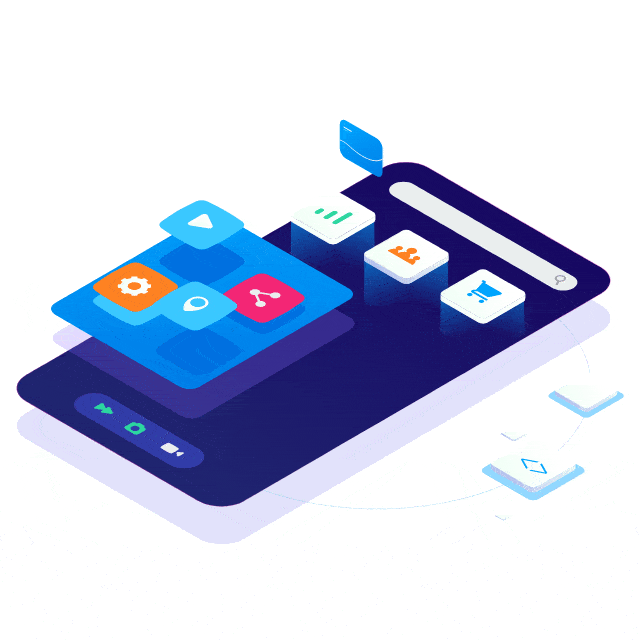 تشرح ماهية برامج النظام System Software
2
3
تعدد أمثلة على برامج النظام
تتعرف على ماهية البرامج التطبيقية Application Software
4
تعدد أمثلة على البرامج التطبيقية
5
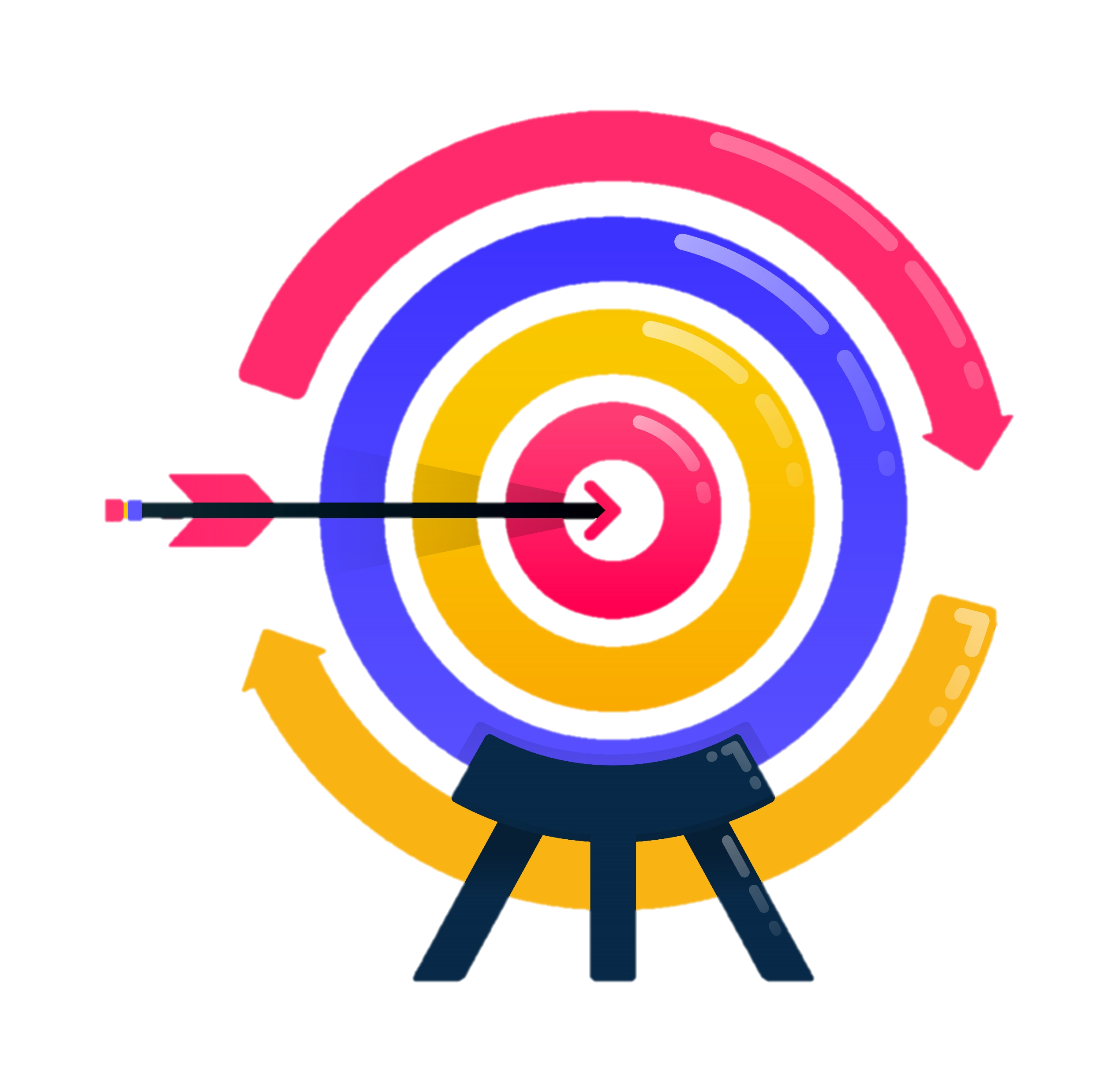 تميز بين برامج النظام والبرامج التطبيقية
6
تشرح ماهية تطبيقات الهواتف الذكية Mobile application
7
تشرح مراحل إنشاء تطبيقات الهواتف الذكية
8
تطبيقات الهواتف الذكية
Hardware
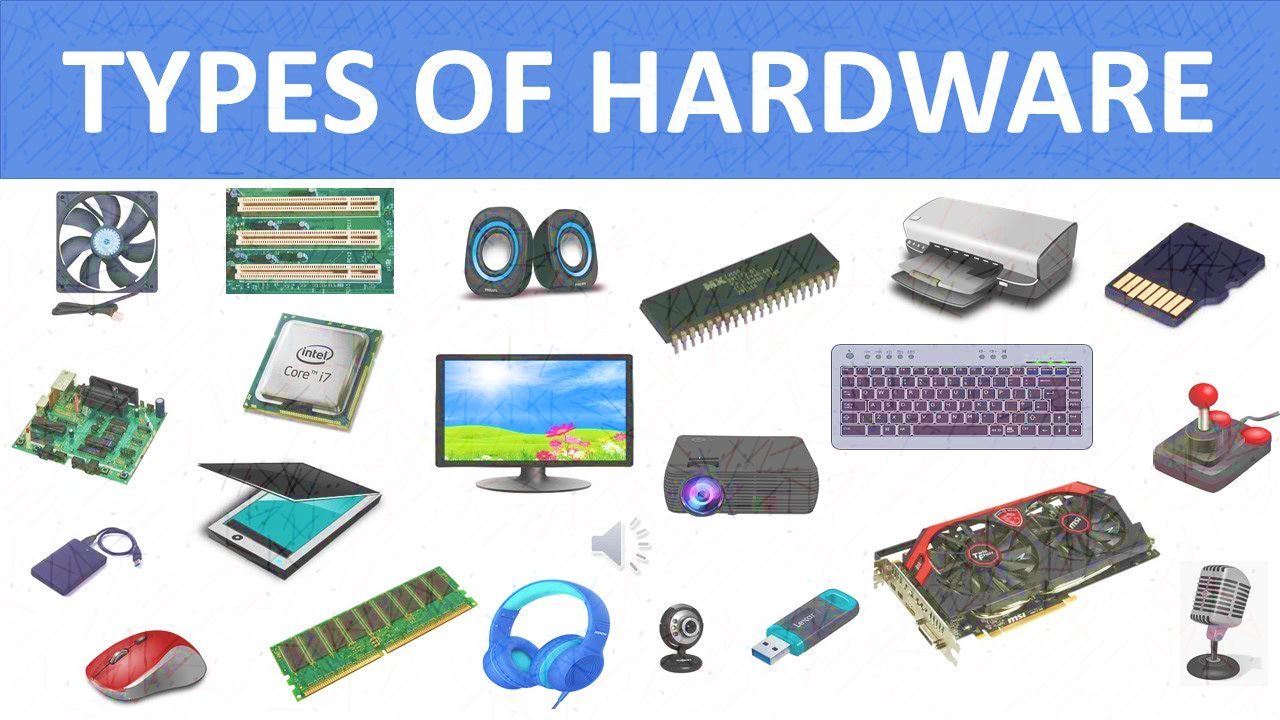 مكونات الحاسب الأساسية
المكونات البرمجية
المكونات المادية
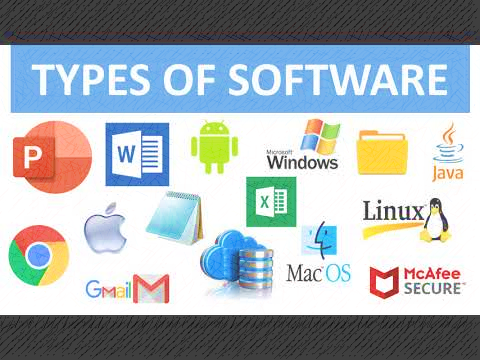 software
تطبيقات الهواتف الذكية
حددي المصطلح المناسب للمفهوم السابق؟
مجموعة من التعليمات الخاصة بالحاسب تقوم بأداء مهمة محددة
البرمجة
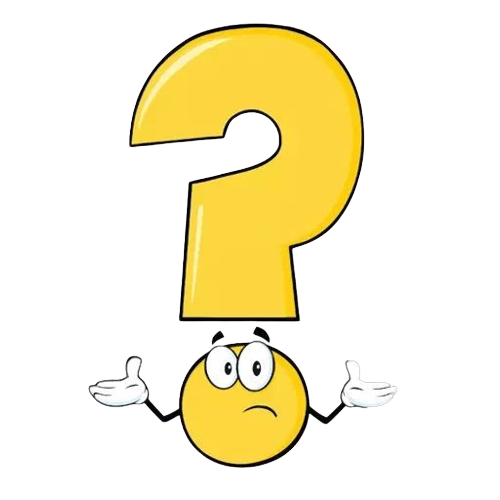 البرنامج
نشاط ،،
تطبيقات الهواتف الذكية
مهارة التصنيف
دقيقتين
استراتيجية قراءة الصور
جمـــاعــــي
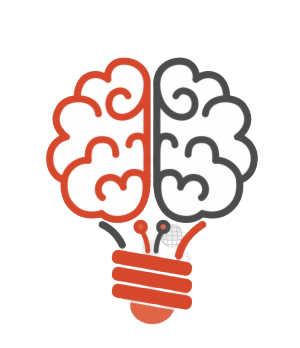 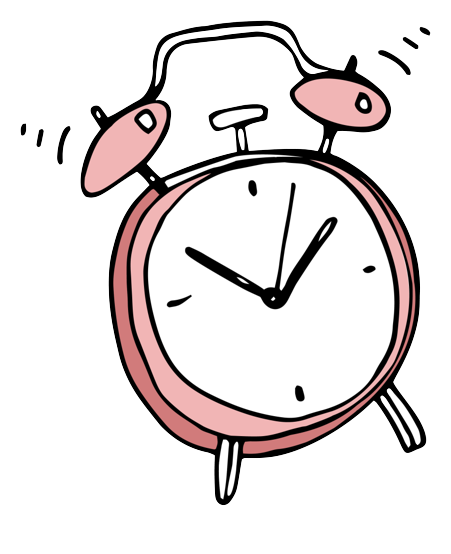 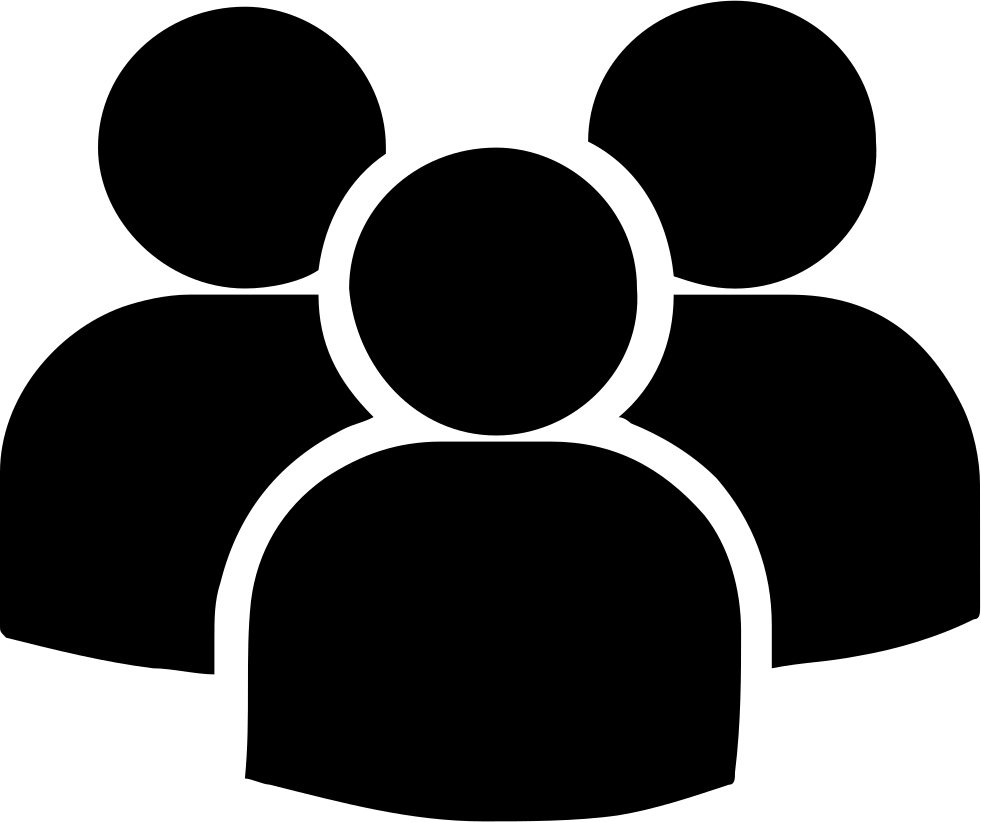 تنقسم البرامج الى قسمين أساسيين من خلال معلوماتك السابقة نفذي النشاط التالية:أمام كل مجموعة صورة لبرنامج ضعي البرنامج في القسم المناسب له في الجدول التالي على السبورة:
[Speaker Notes: تم توزيع بطاقات بأسماء بعض البرامج ليتم تصنيفها]
تطبيقات الهواتف الذكية
System Software
تنقسم البرامج إلى نوعين
برامج النظام
البرامج التطبيقية
هي برامج تم تصميمها لتنفيذ مجموعة من المهام المنظمة أو الأنشطة المفيدة للمستخدم، تختصر App
هي المسؤولة عن إدارة الأجهزة، وتتضمن البرامج المخصصة لإدارة الحاسب.
Application Software
تطبيقات الهواتف الذكية
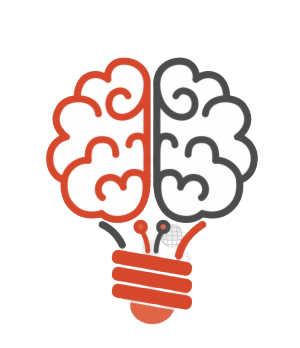 3 دقائق
استراتيجية 
الاصطفاف المنطقي
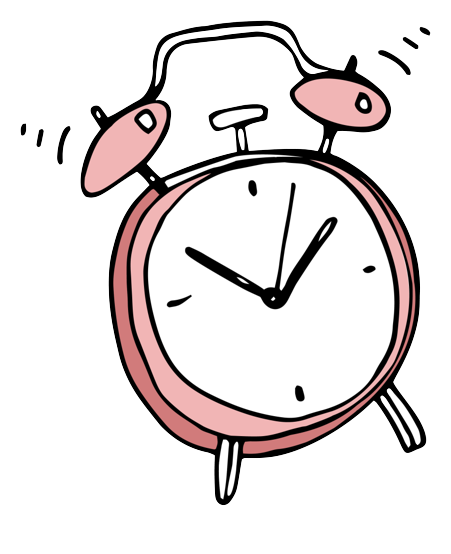 جماعي
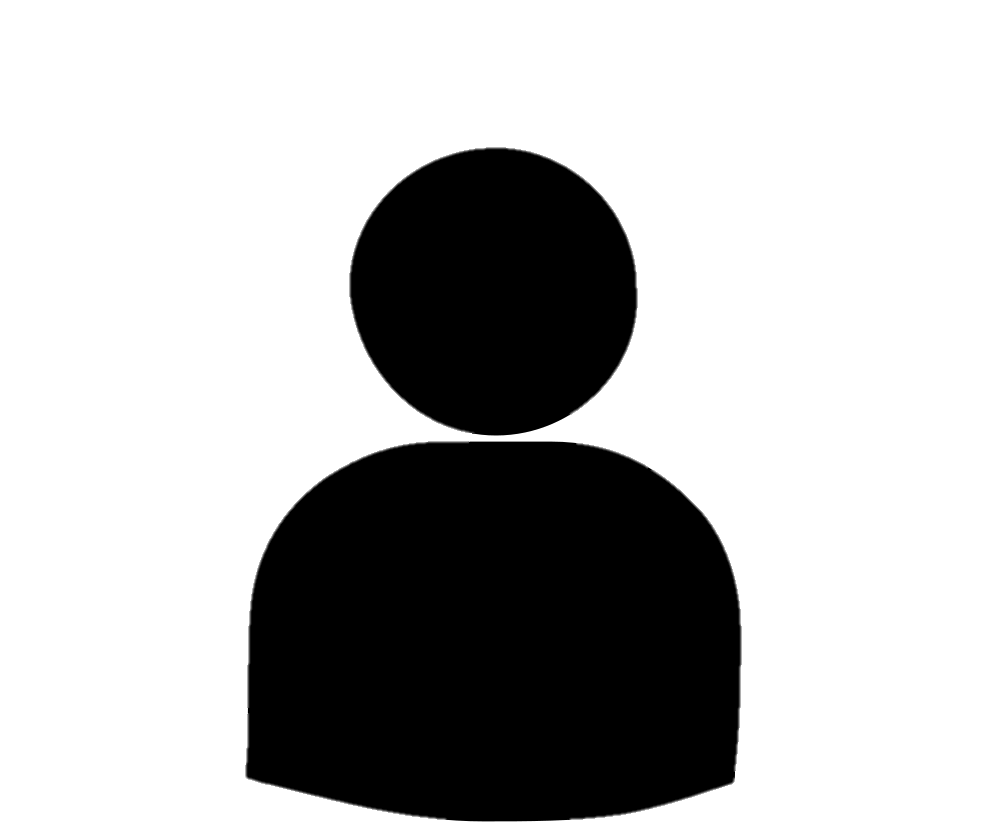 توجد مجموعتين أمامهم 4 بطاقات تمثل جهاز الحاسب والبرنامج التطبيقي ومستخدم الجهاز ونظام التشغيل بالتعاون مع مجموعتك كل طالبة تختار بطاقة  وتصطف منطقيا مع زميلاتها حسب ما تراه صحيحاً  لتعامل هذه العناصر مع بعضها البعض.
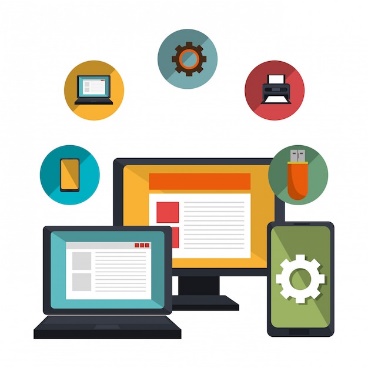 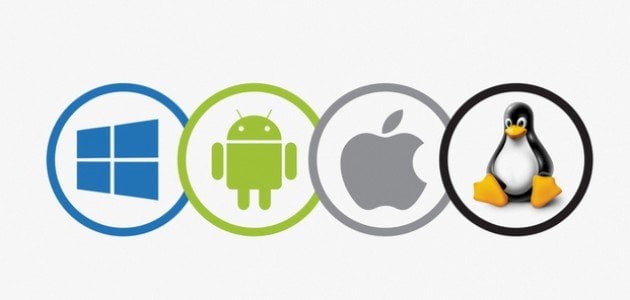 البرنامج التطبيقي
نظام التشغيل
الأجهزة
المستخدم
تطبيقات الهواتف الذكية
3 دقائق
تحديد أوجه الإختلاف
استراتيجية قراءة الصور
فـــردي
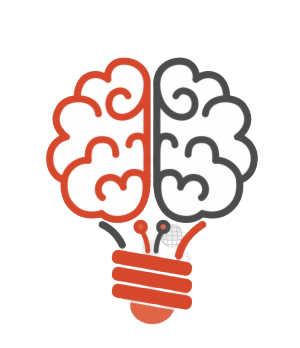 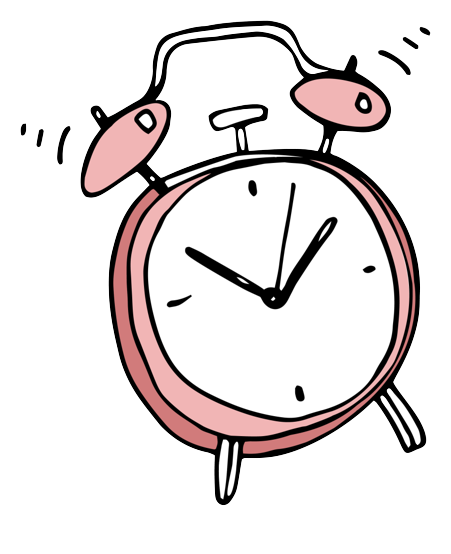 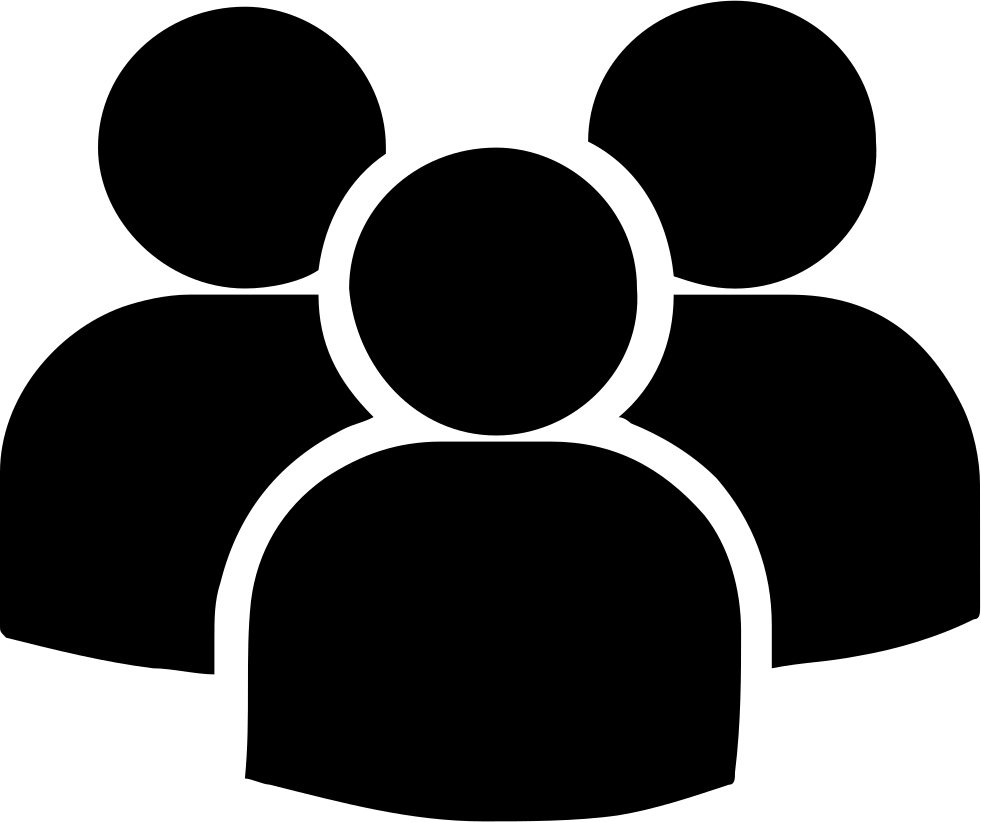 قارني بين برامج النظام 
والبرامج التطبيقية
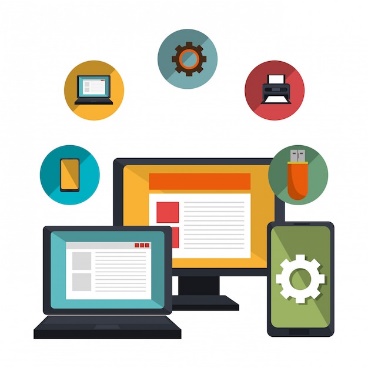 تطبيقات الهواتف الذكية
تستخدم لإنشاء مهمة محددة
الاستخـــدام
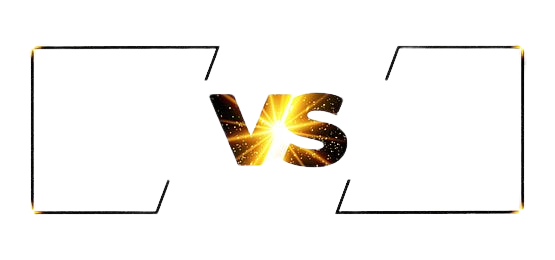 تستخدم لتشغيل مكونات الحاسب
Application
Software
System
Software
تطبيقات الهواتف الذكية
يتم تثبيته على أجهزة الحاسب عند تثبيت نظام التشغيل
وقت تثبيت البرنامج
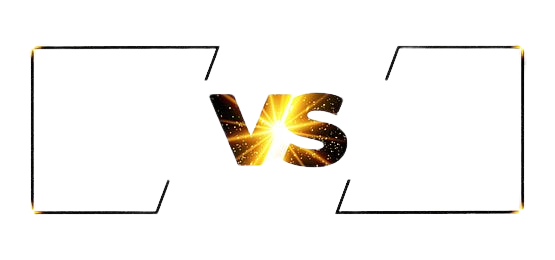 يتم تثبيتها وفقاً لحاجة المستخدم
Application
Software
System
Software
تطبيقات الهواتف الذكية
لا يتعامل المستخدم معها عادة بشكل مباشر
التعامل مع المستخدم
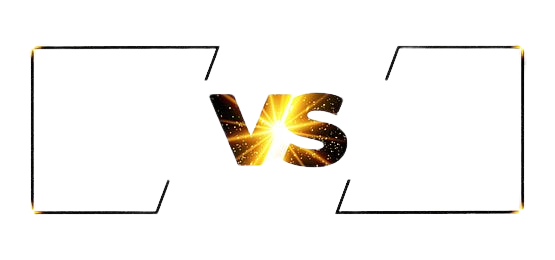 يتعامل معها المستخدم بشكل مباشر
Application
Software
System
Software
لا تستطيع العمل بشكل مستقل، بل تعمل في بيئة برنامج النظام
الاستقلالية
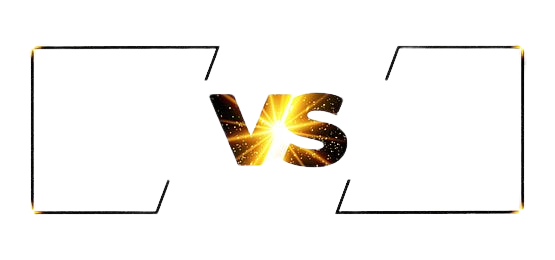 يمكن أن تعمل بشكل مستقل
Application
Software
System
Software
تطبيقات الهواتف الذكية
تقويم مرحلي للدرس
1) من أمثلة البرامج التطبيقية (Application Software):
1
برنامج تعريف الطابعة
2
3
برنامج IOS
4
مستعرض ويب Google Chrome
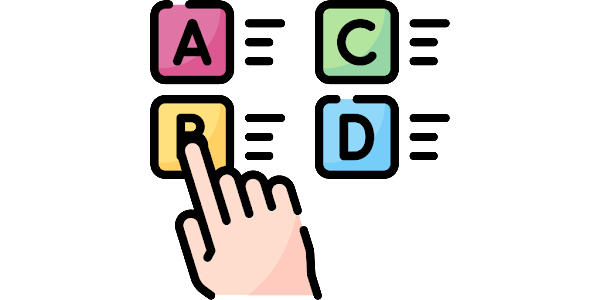 برنامج ويندوز
تطبيقات الهواتف الذكية
تقويم مرحلي للدرس
2) لا يتعامل المستخدم عادةً مع البرامج التطبيقية بشكل مباشر.
1
صائب
2
خاطئ
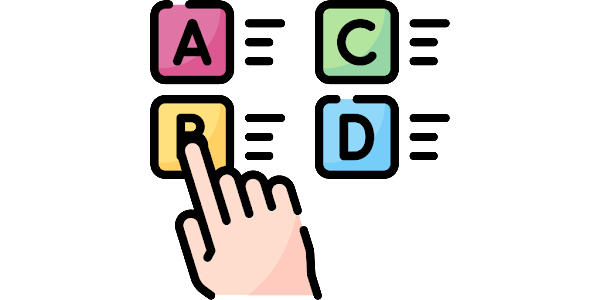 تطبيقات الهواتف الذكية
تقويم مرحلي للدرس
3- اختاري العنصر المختلف بين التطبيقات التالية:
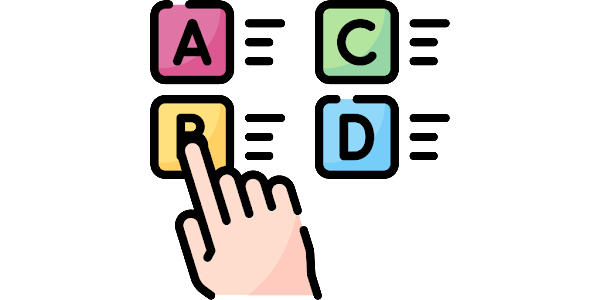 تحديد القبلة
جاهز
تعديل حسابات
 المستخدمين
البوربوينت
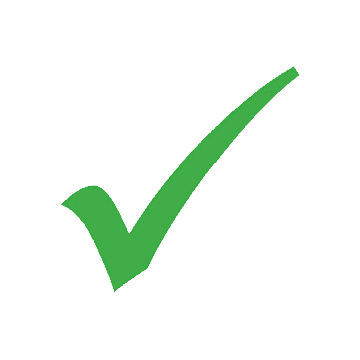 تطبيقات الهواتف الذكية
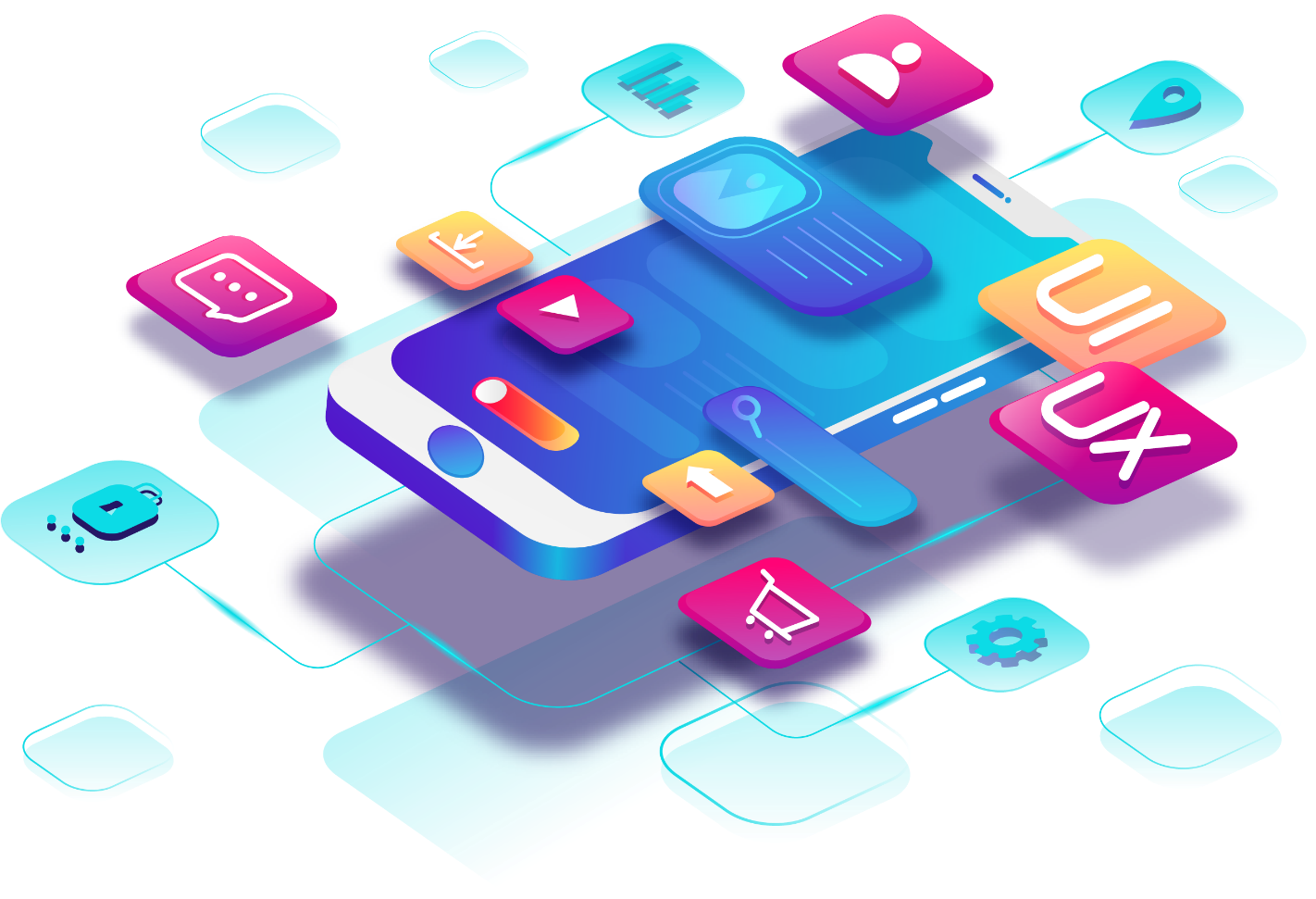 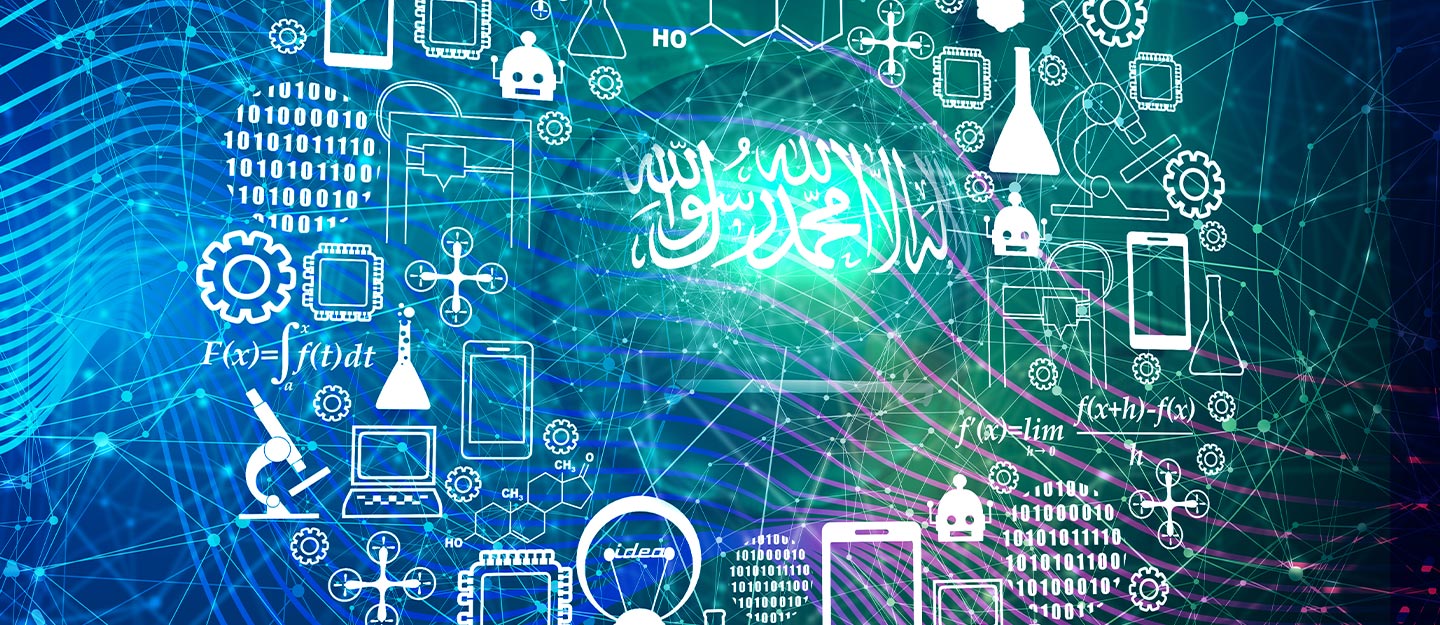 إثراء
حققت المملكة العربية السعودية في السنوات الأخيرة نجاحاً كبيراً في تطوير قطاع تقنية المعلومات
 وأصبح لديها استراتيجية واضحة، بجدول زمني محدد للاستثمار بالكوادر الوطنية، من أجل الوصول إلى "هدف مبرمج من بين كل 100 سعودي بحلول عام 2030"
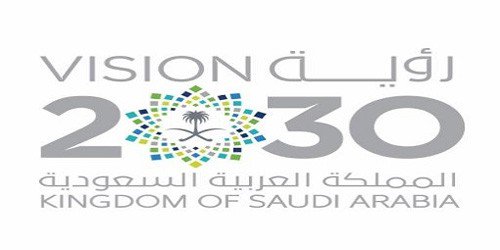 دعـوة  لطلاب وطالبات المرحلتين المتوسطة والثانوية بـمدارس #تعليم_جده للتسجيل في الأولمبياد الوطني للبرمجة والذكاء الاصطناعي "أذكى" والتي انطلقت بالشراكة بين وزارة التعليم وسدايا ومؤسسة موهبة.رابط التسجيل:
https://aiolympics.mawhiba.org
من خلال تعاملك مع جهازك الذكي أمامك مجموعة من التطبيقات ضعي عنواناً لكل مجموعة حسب استخدامات التطبيق:
تطبيقات الهواتف الذكية
1) تطبيقات البريد الالكتروني
4) تطبيقات الرسائل الفورية
2) تطبيقات التواصل الاجتماعي
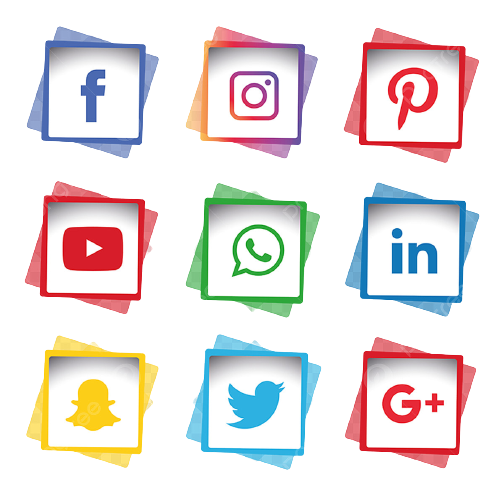 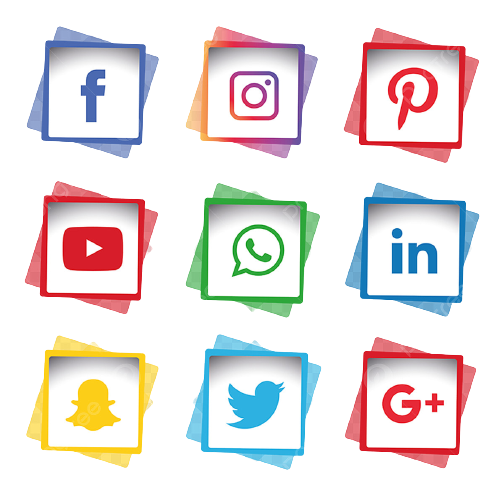 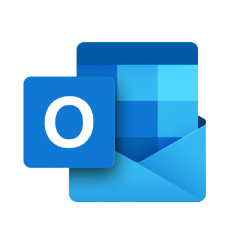 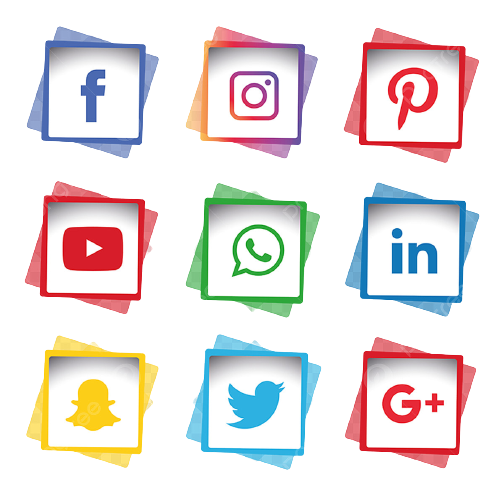 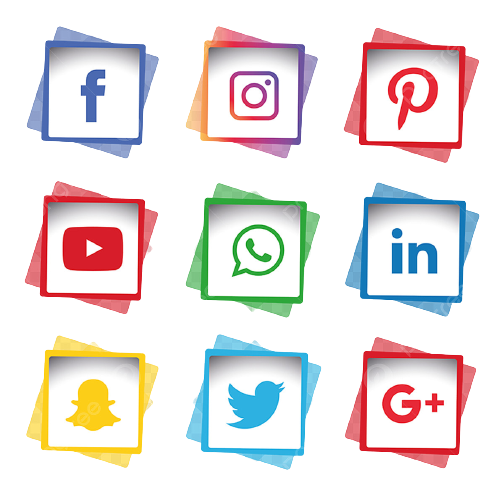 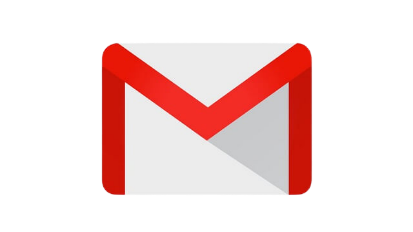 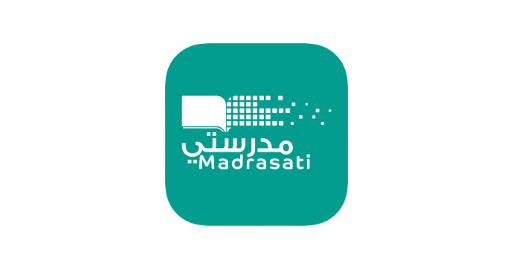 3) تطبيقات حكومية (وزارات، مدارس ..الخ)
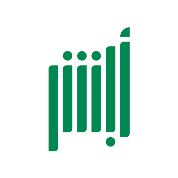 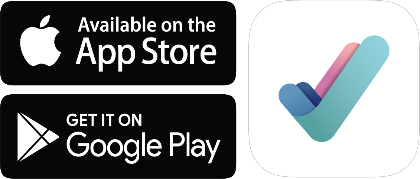 5) تطبيقات الخرائط
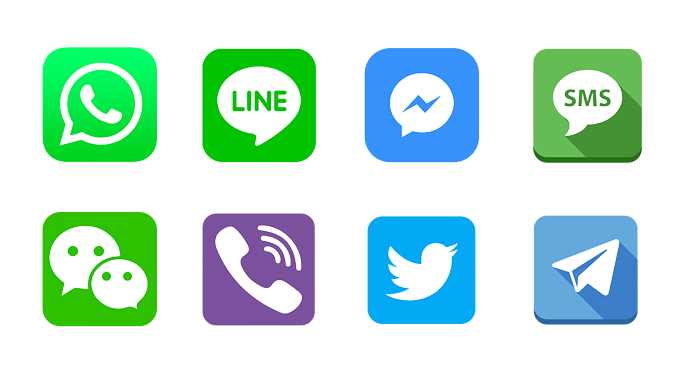 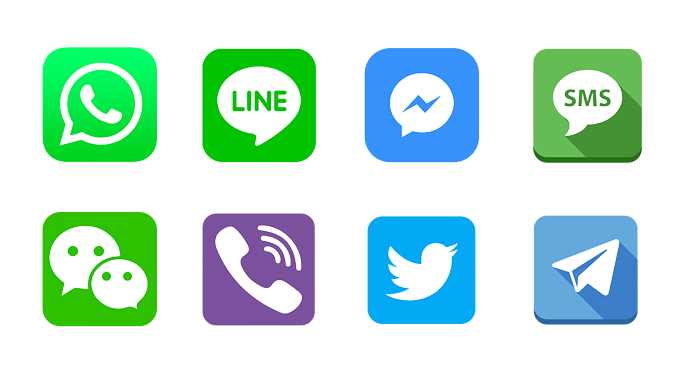 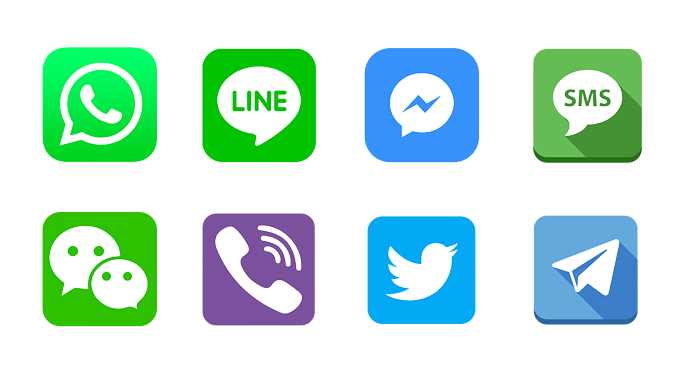 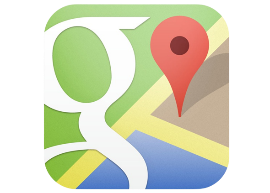 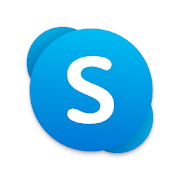 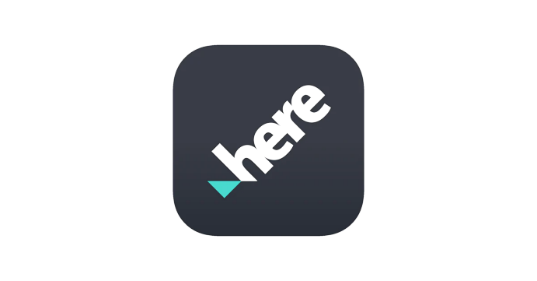 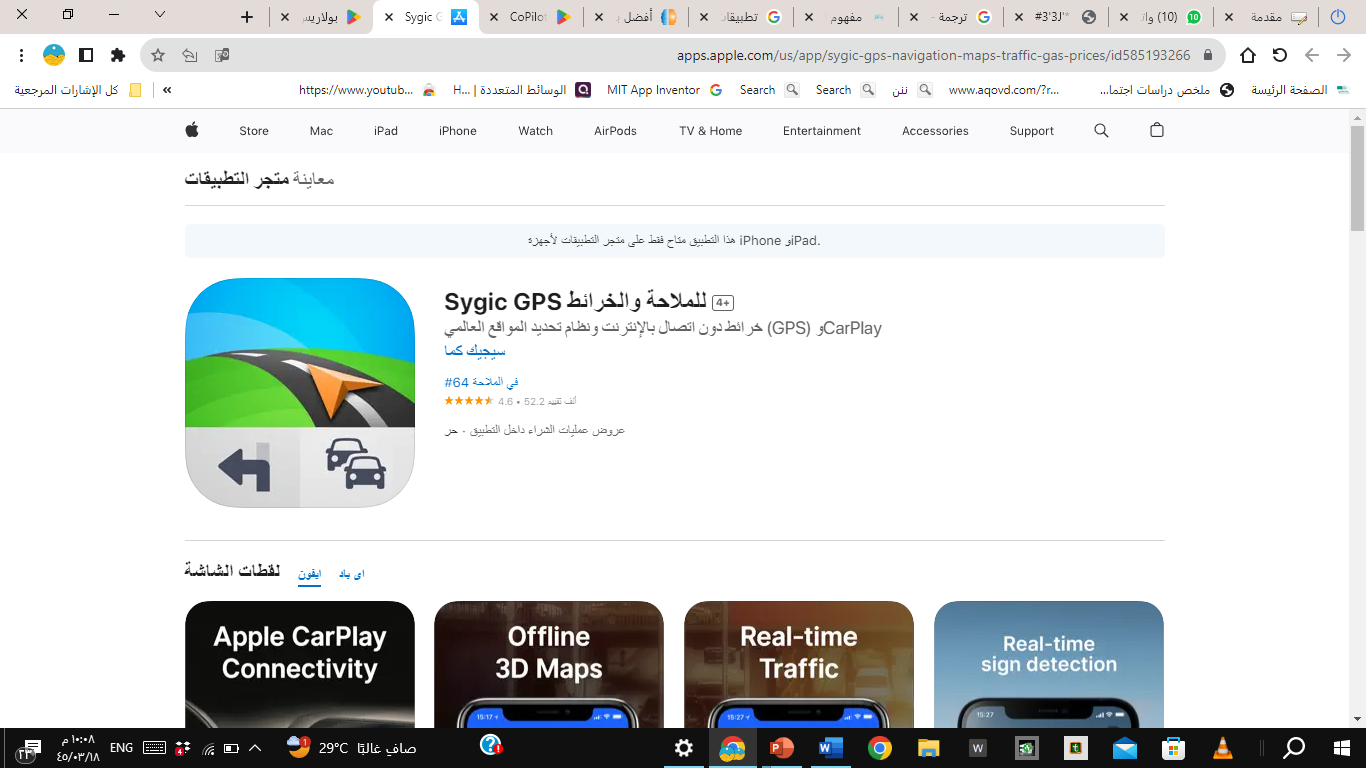 [Speaker Notes: أسماء التطبيقات بالترتيب من اليمين لليسار:

تطبيقات البريد الالكتروني:
Outlook (Hotmail)
Gmail
Blue Mail
Proton Mail

تطبيقات التواصل الاجتماعي:
FaceBook
instagram
Twetter
Snap chat

تطبيقات الرسائل الفورية:
Whatsapp
Telegram
Line
Talk
BBM


تطبيقات الخرائط:
Here we Go
Waze
Google Maps

تطبيقات حكومية:
صحتي
مدرستي
أبشر
الجوازات]
نشاط ،،
تطبيقات الهواتف الذكية
مهارة التحليل
5 دقائق
استراتيجية قراءة الصور
جمـــاعــــي
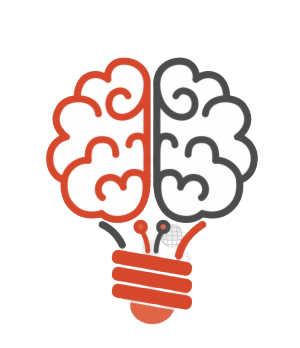 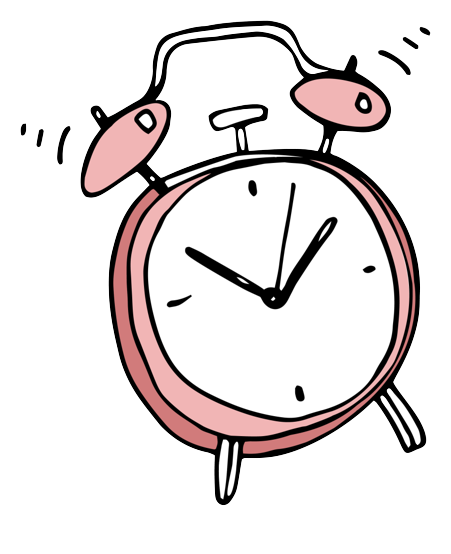 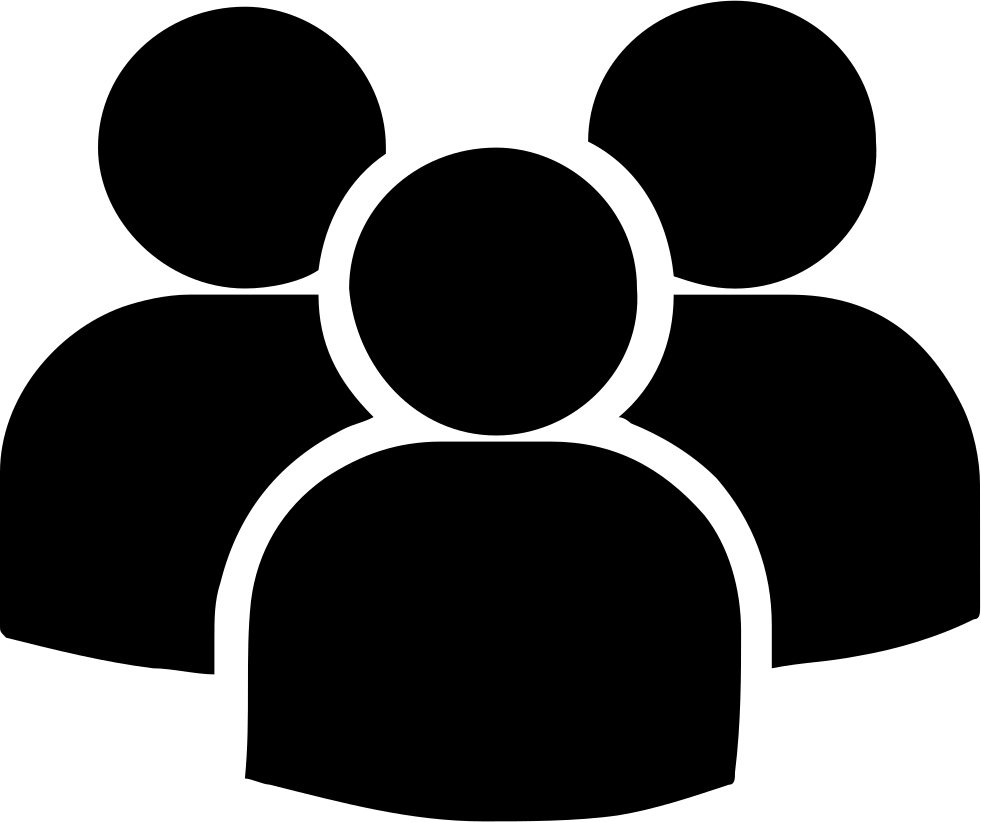 طالبتي الجميلة تعاملتي مع الكثير من التطبيقات ,  من وجهة نظرك ما هو التطبيق الذي تنصحين باستخدامه؟؟زودينا بمعلومات عنه تشمل النقاط التالية:
تطبيقات الهواتف الذكية
مراحل انشاء تطبيقات الهواتف الذكية
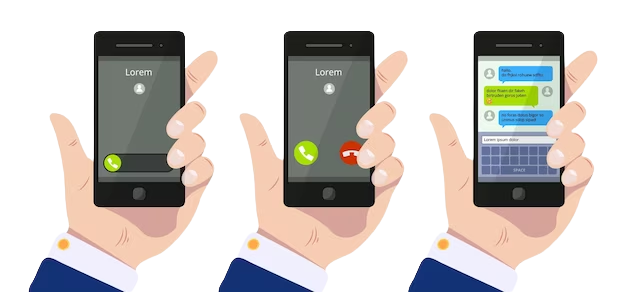 نشاط ،،
5 دقائق
استراتيجية قراءة الصور
جمـــاعــــي
التركيب
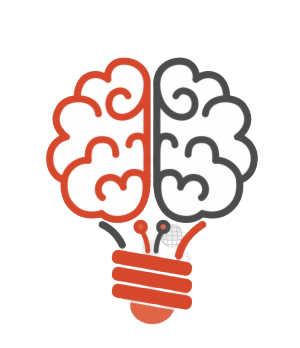 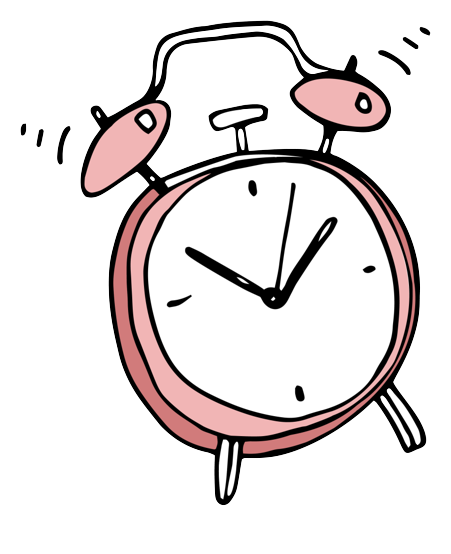 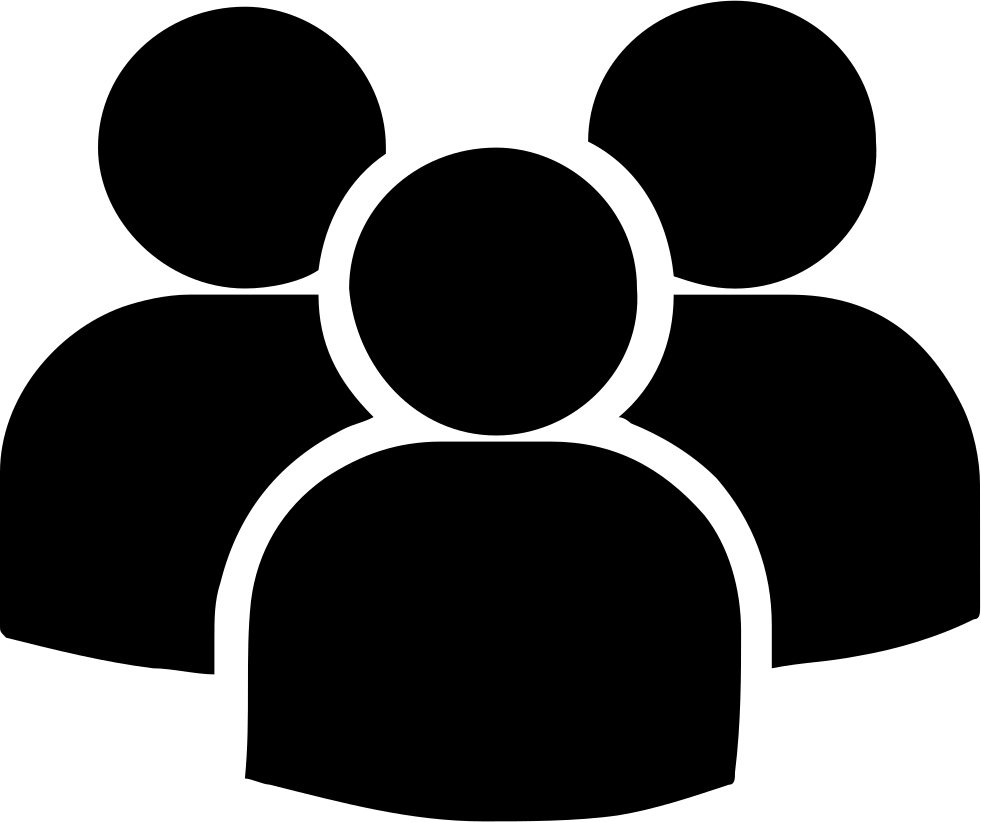 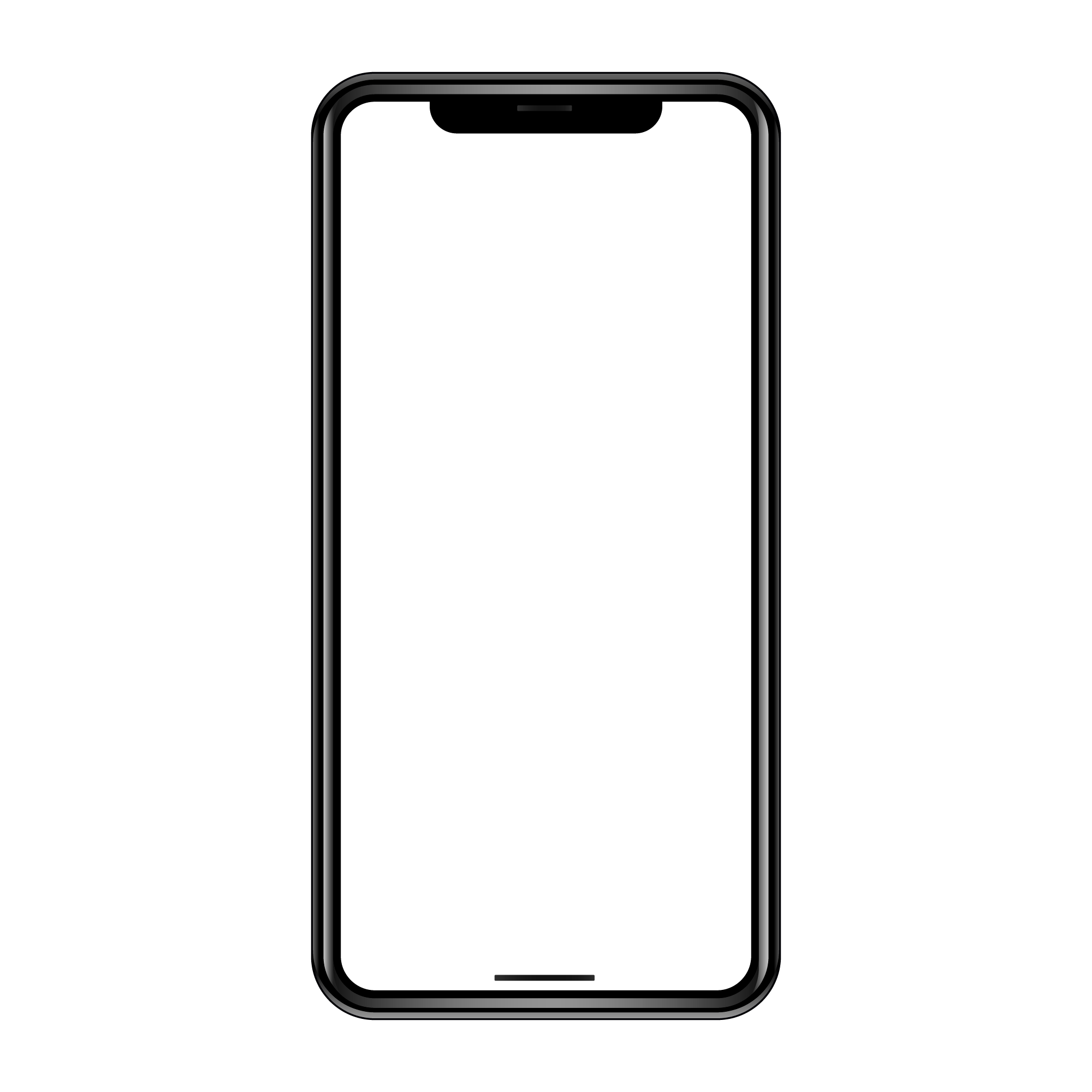 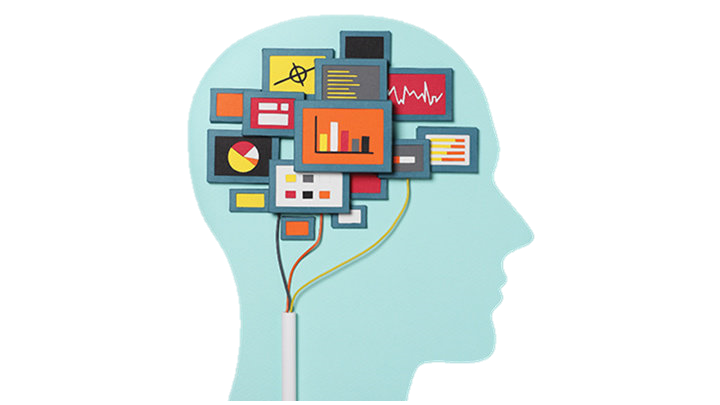 مبرمجتي الجميلة :لدي فكرة تطبيق يخدم طالبات المرحلة الثانوية مسارات لحساب ساعات التطوع المطلوبة للتخرج 1-  يسمح للطالبة بتسجيل دخول باسم المستخدم وكلمة الدخول2- يسمح بإدخال عدد الساعات التي حصلت عليها الطالبة واليوم والجهة المسؤولة عنها وارفاق ملف بذلك.3- يحتوي على ايقونة لعرض الجهات التي تقدم ساعات تطوع.أمامك شاشة جهاز ذكي أحتاج مساعدتك في وضع تصميم مقترح للتطبيق السابق؟؟
تطبيقات الهواتف الذكية
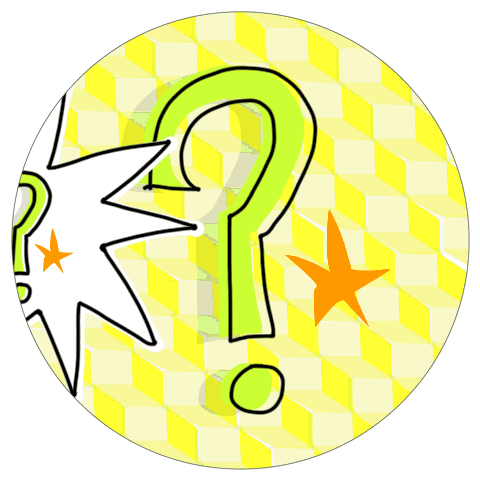 سؤال ذهبي
بناء على دراستك لمراحل حياة النظام ما قمنا به في الخطوات السابقة يمثل مرحلتين 
من مراحل حياة النظام أذكريها؟؟؟؟
ماهي الخطوات المتبقية من مراحل حياة النظام  لم تذكر؟
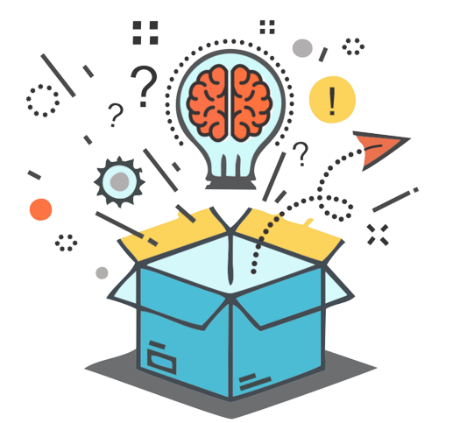 مراحل انشاء تطبيقات الهواتف الذكية
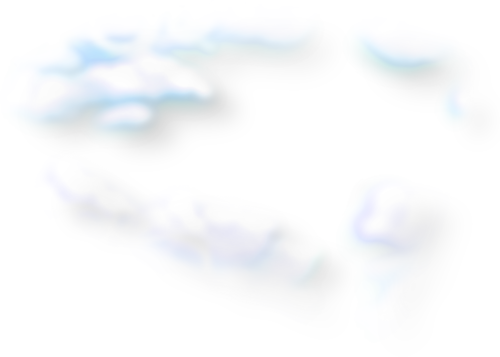 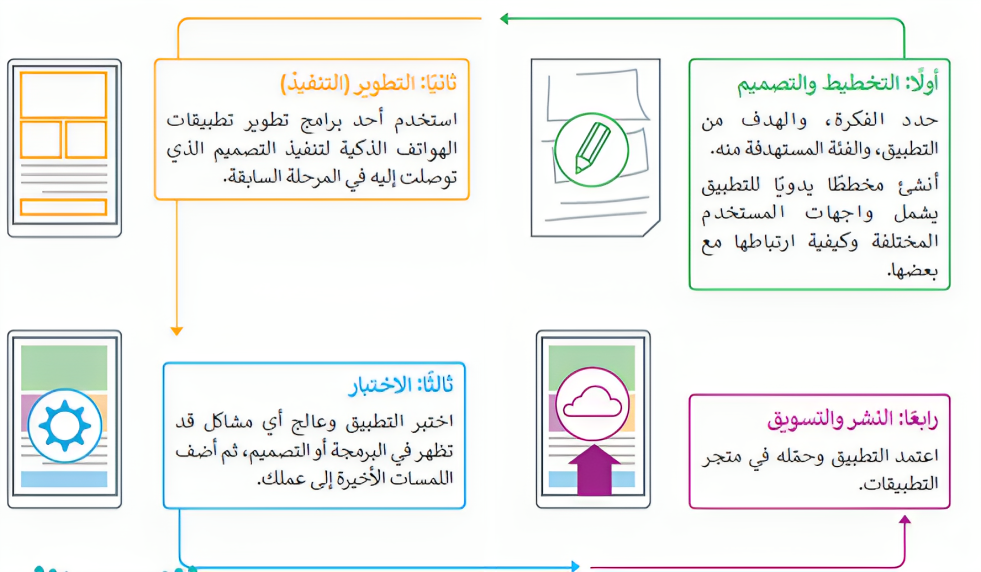 4- النشر والتسويق
2- التطوير (التنفيذ)
3- الاختبار
1- التخطيط والتصميم
تطبيقات الهواتف الذكية
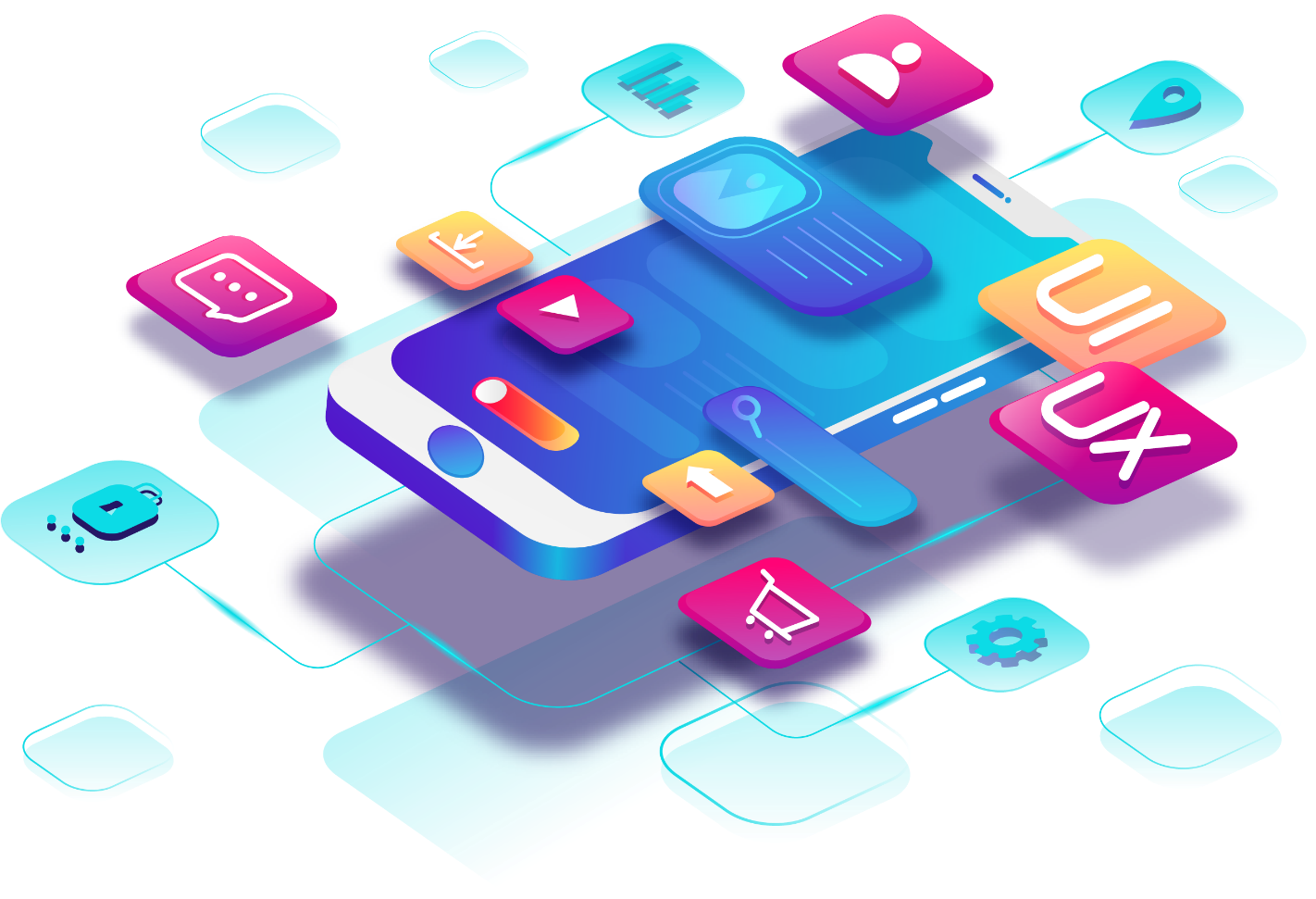 استخرجي من الآية القرآنية قيمة ايمانية 
واربطيها بموضوع تطبيقات الهواتف الذكية
حقيقة
قال تعالى:
(يوم تشهد عليهم ألسنتهم وأيديهم وأرجلهم بما كانوا يعملون)
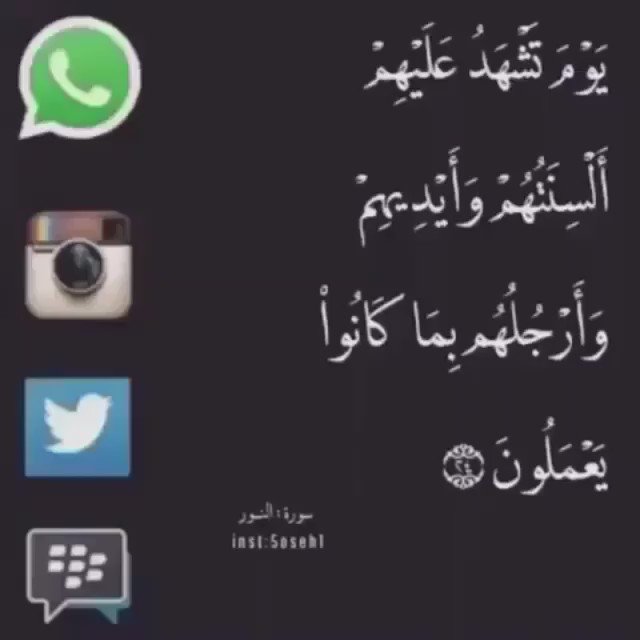 سورة النور الآية 24
26
1
2
3
المرحلة التي يتم فيها استخدام أحد برامج تطوير التطبيقات هي:
مبروووك
أكيد أم مستحيل
التطبيقات سلاح ذو حدين
4
اطرحي على زميلاتك سؤال عن الدرس
7
اقترحي فكرة لتطوير تطبيق ساعات التطوع السابق
لو كنتي مصممة تطبيقات من  هي الفئة التي تتمنين صنع تطبيق يخدمها
حقيقة أم رأي
يمكن إنشاء تطبيقات ذكيةبمساعدة الذكاء الأصطناعي
8
أبتسمي فأنتي هذا العام خريجة
5
6
10
اذكري أبرز معلومة تتذكرينها من الدرس السابق
صيغي سؤالاً 
للجواب التالي
هي المسؤولة عن إدارة الأجهزة
9
تقويم ختامي
إستراتيجية البطاقة التفاعلية
تدريب (1) + تدريب (2)
 صفحة 118
الواجب
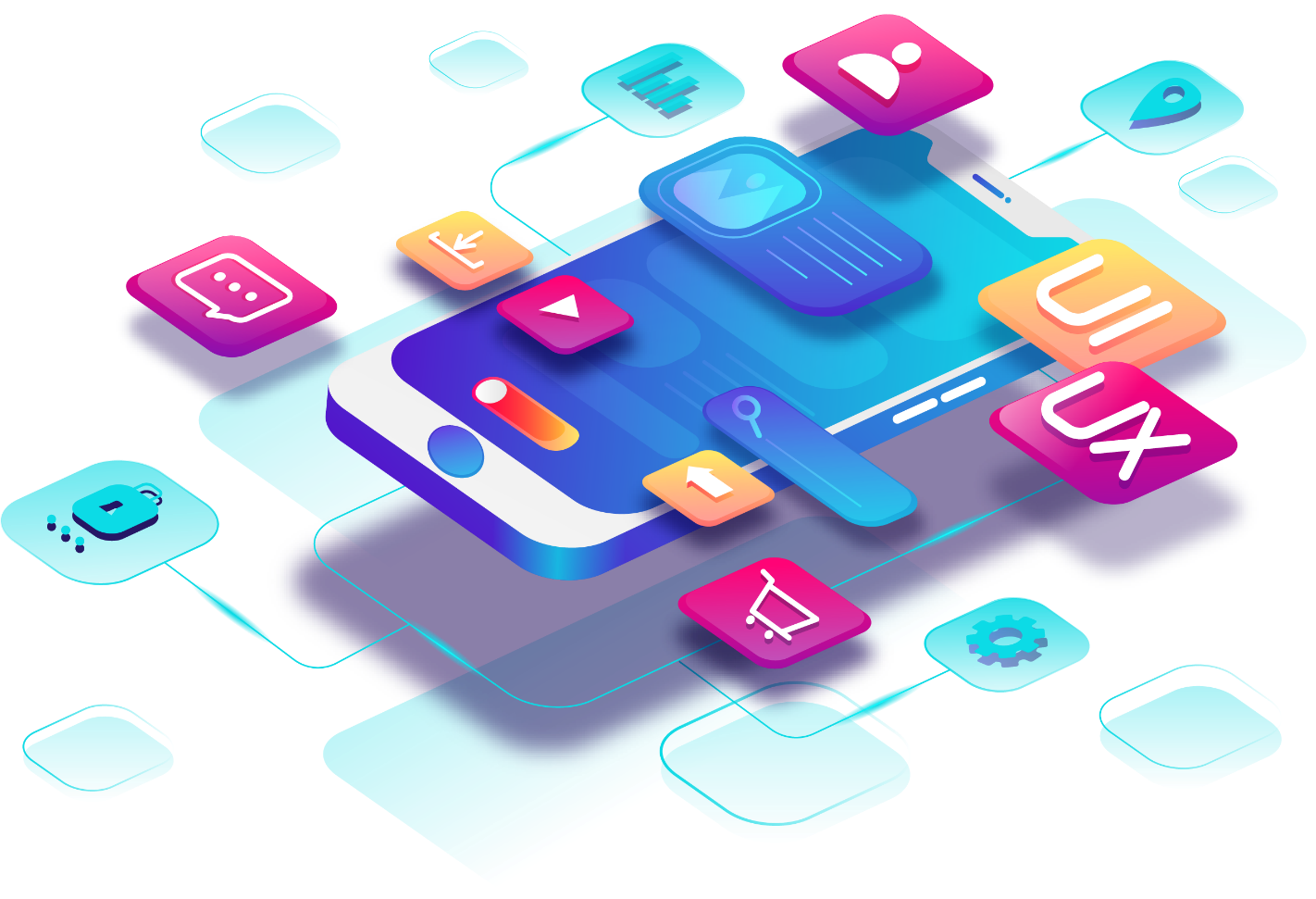 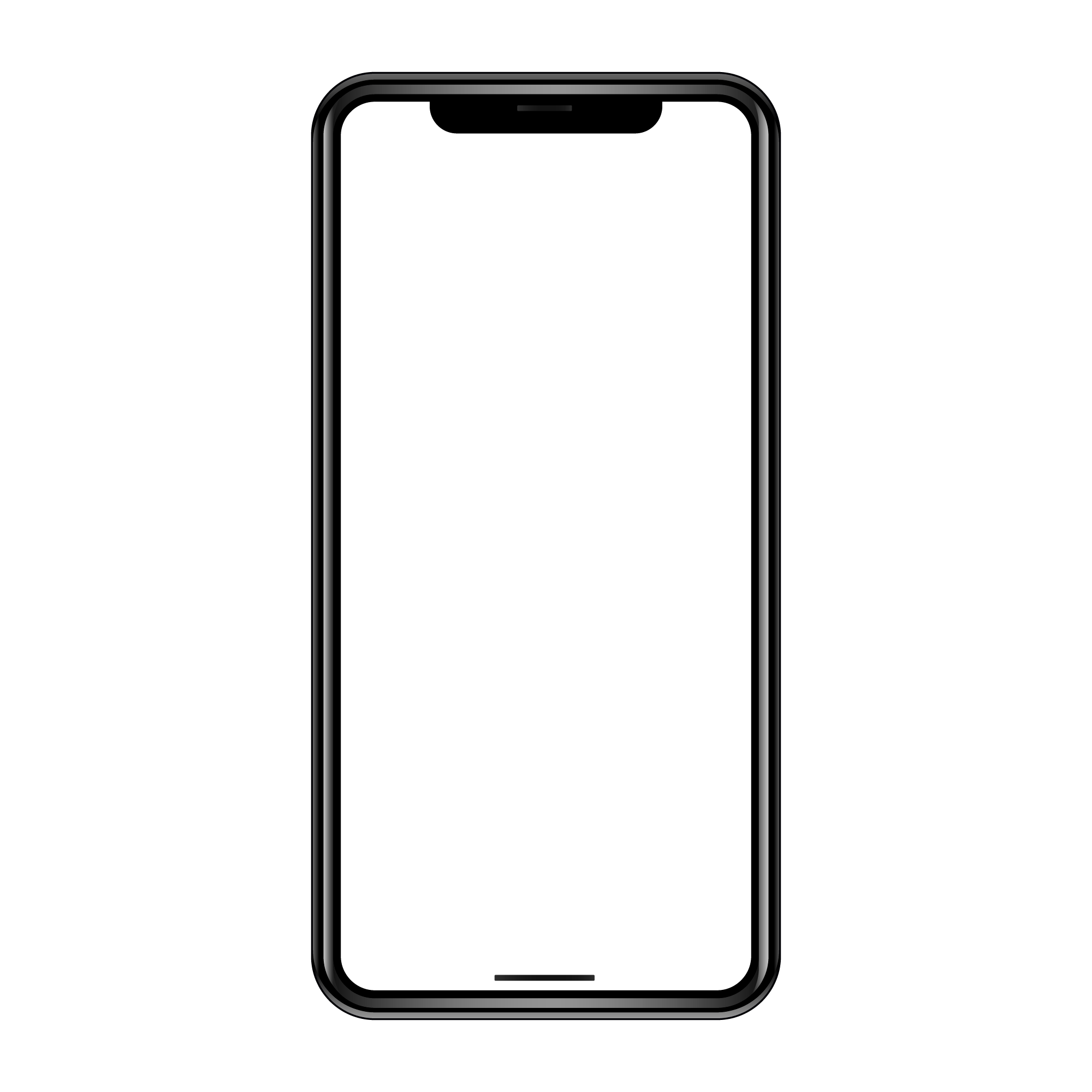 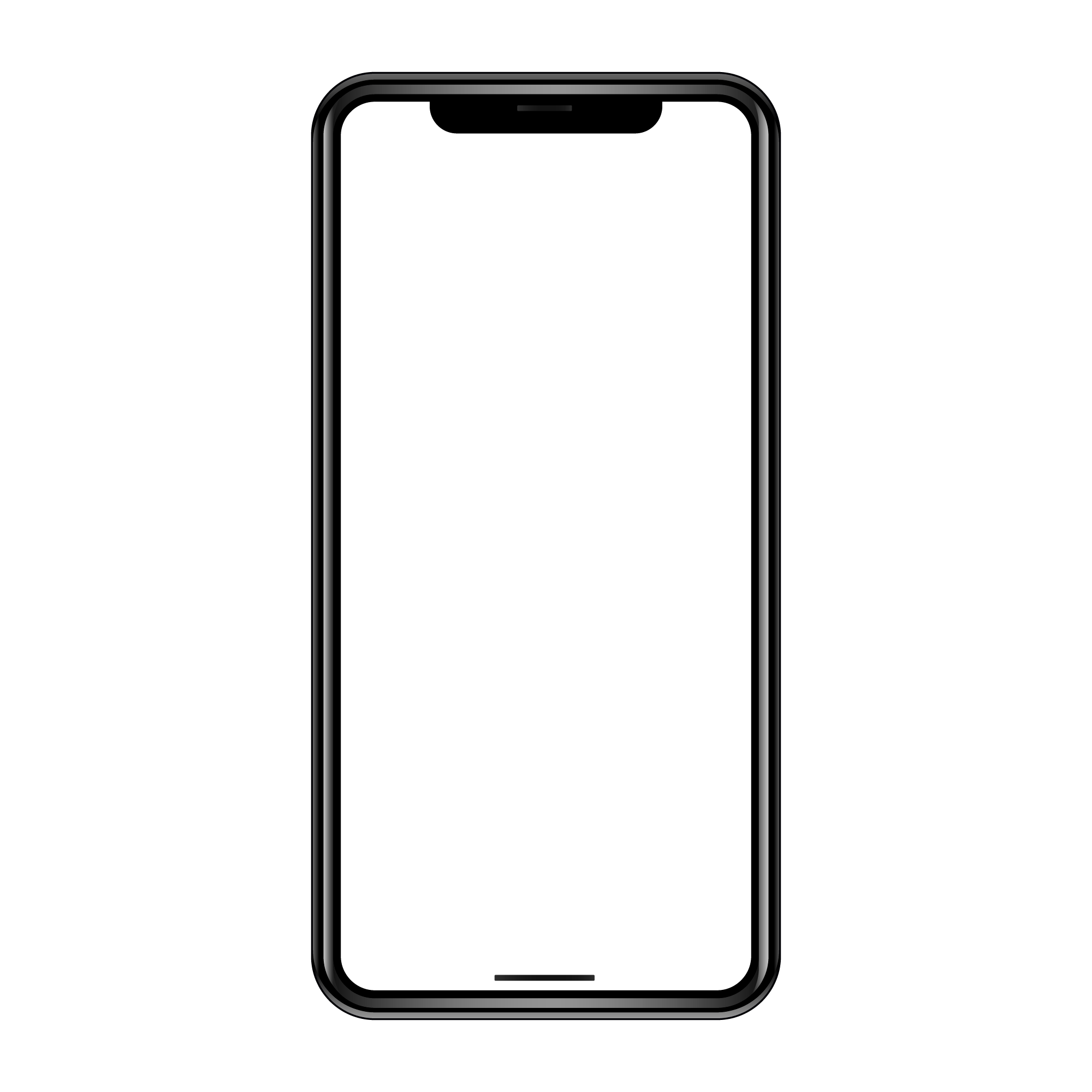 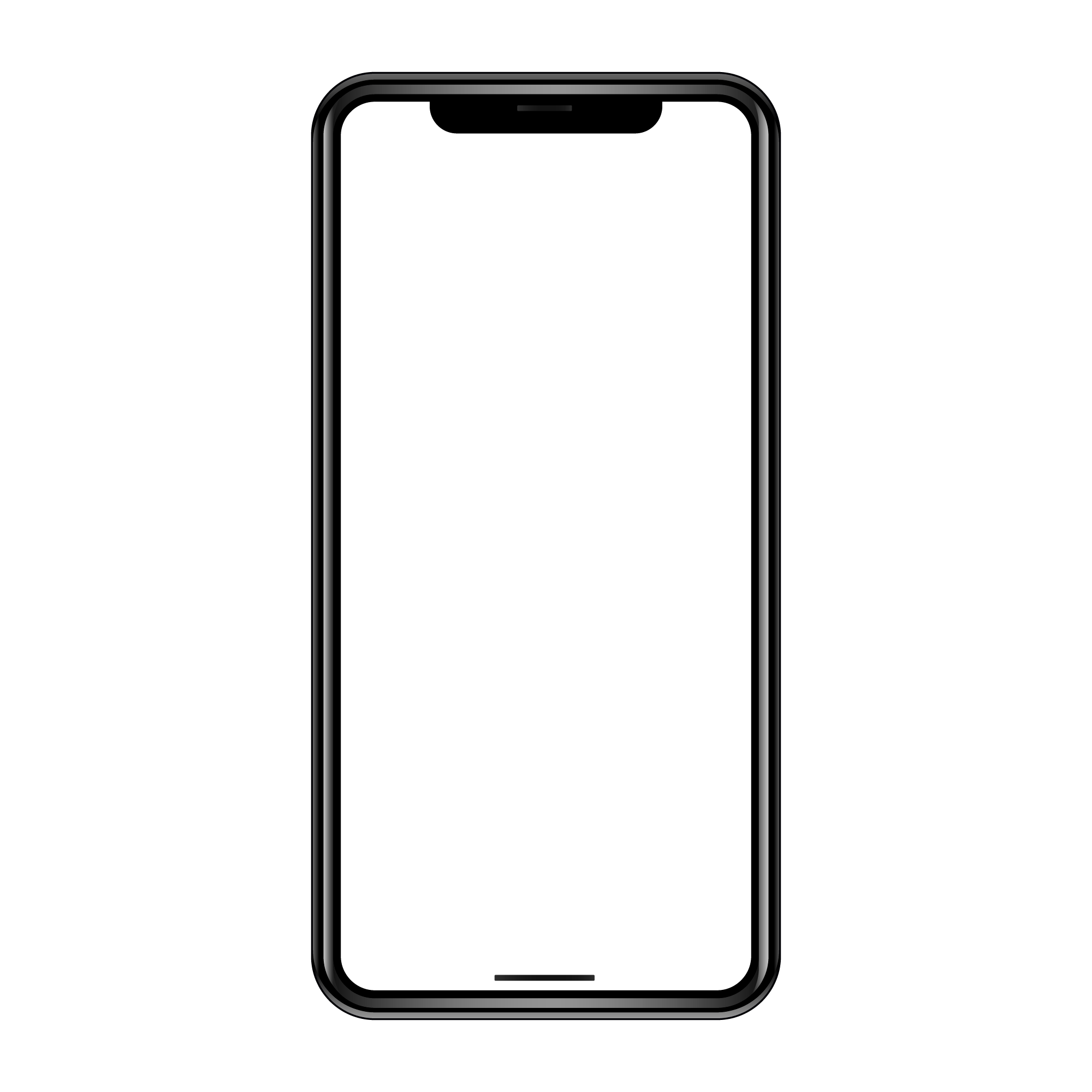 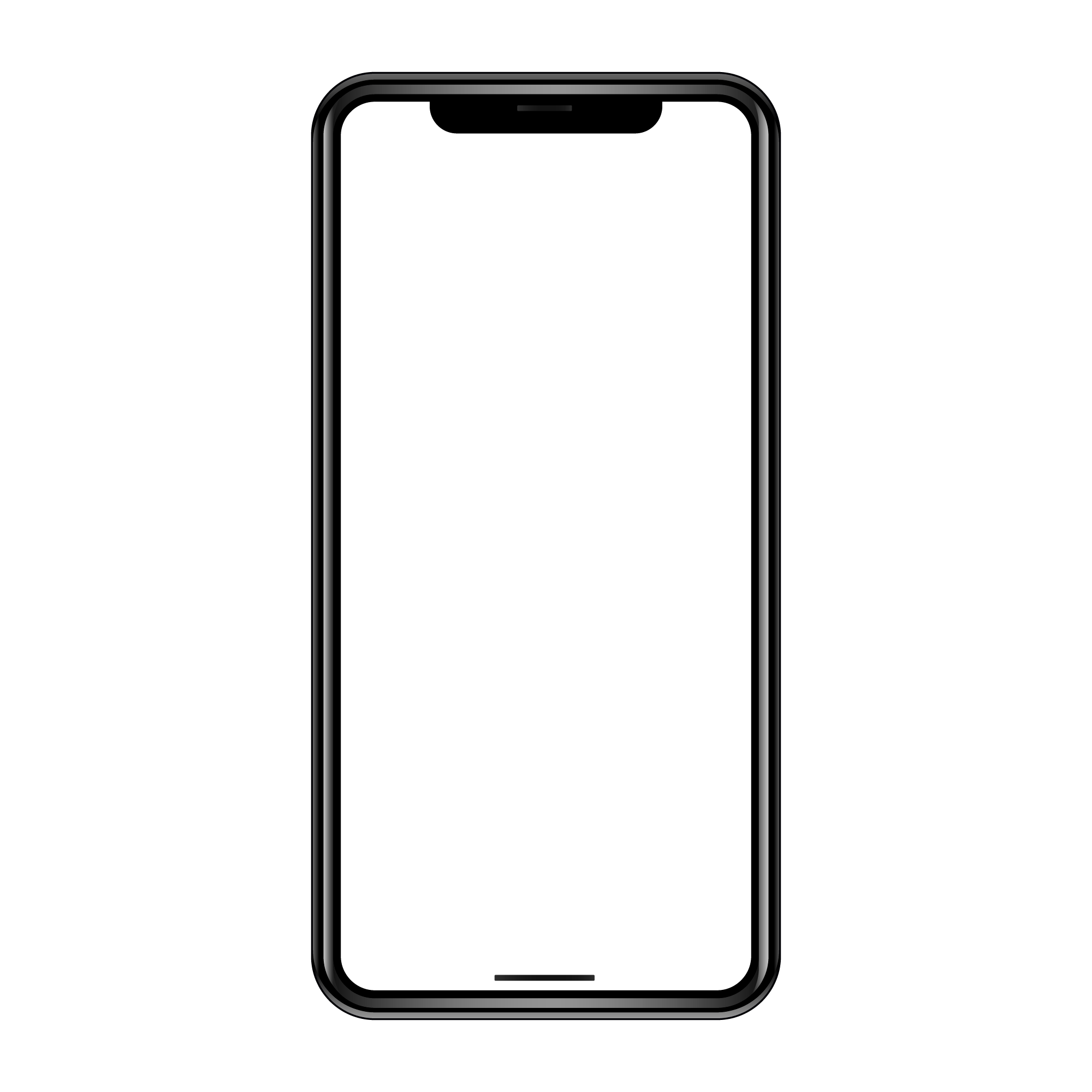 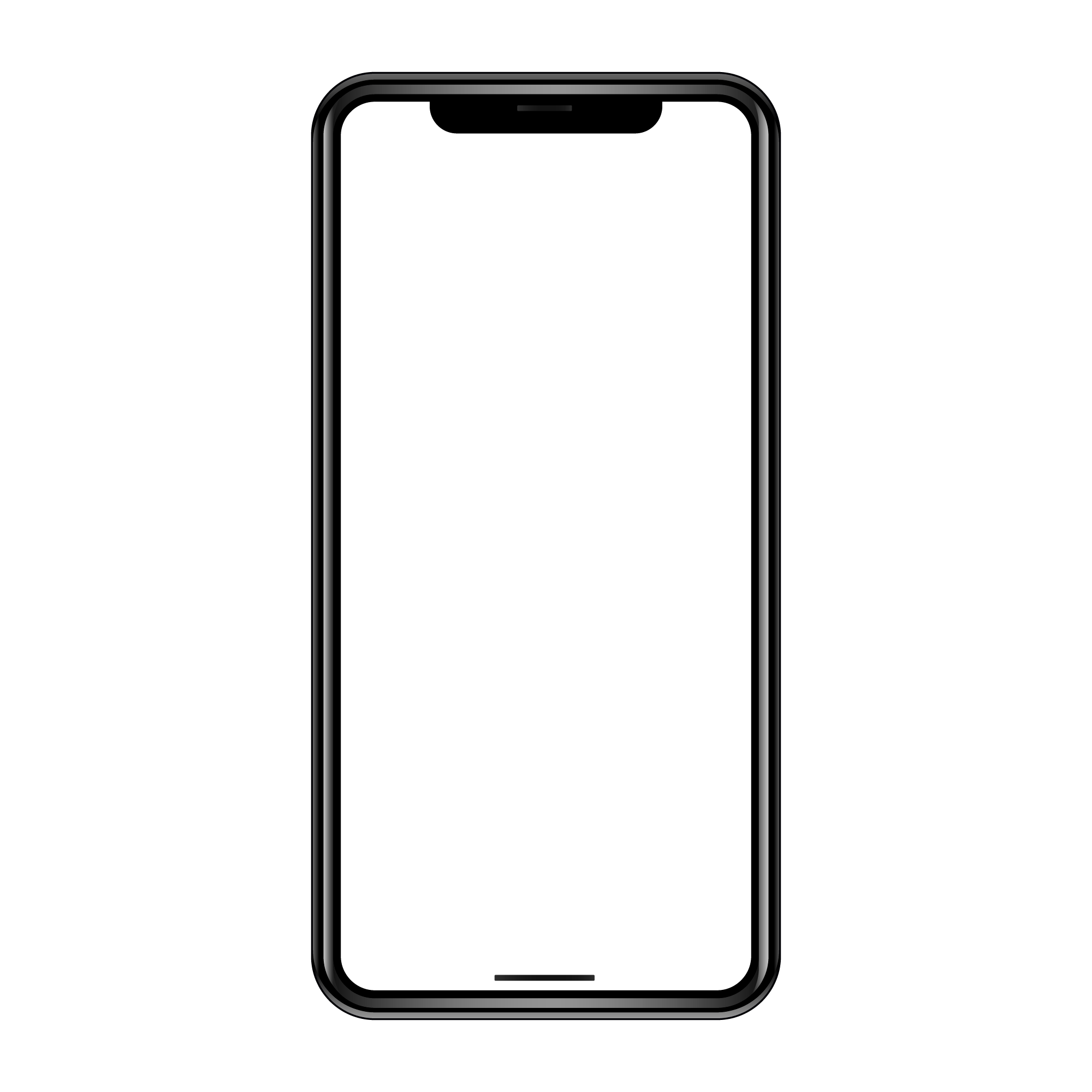 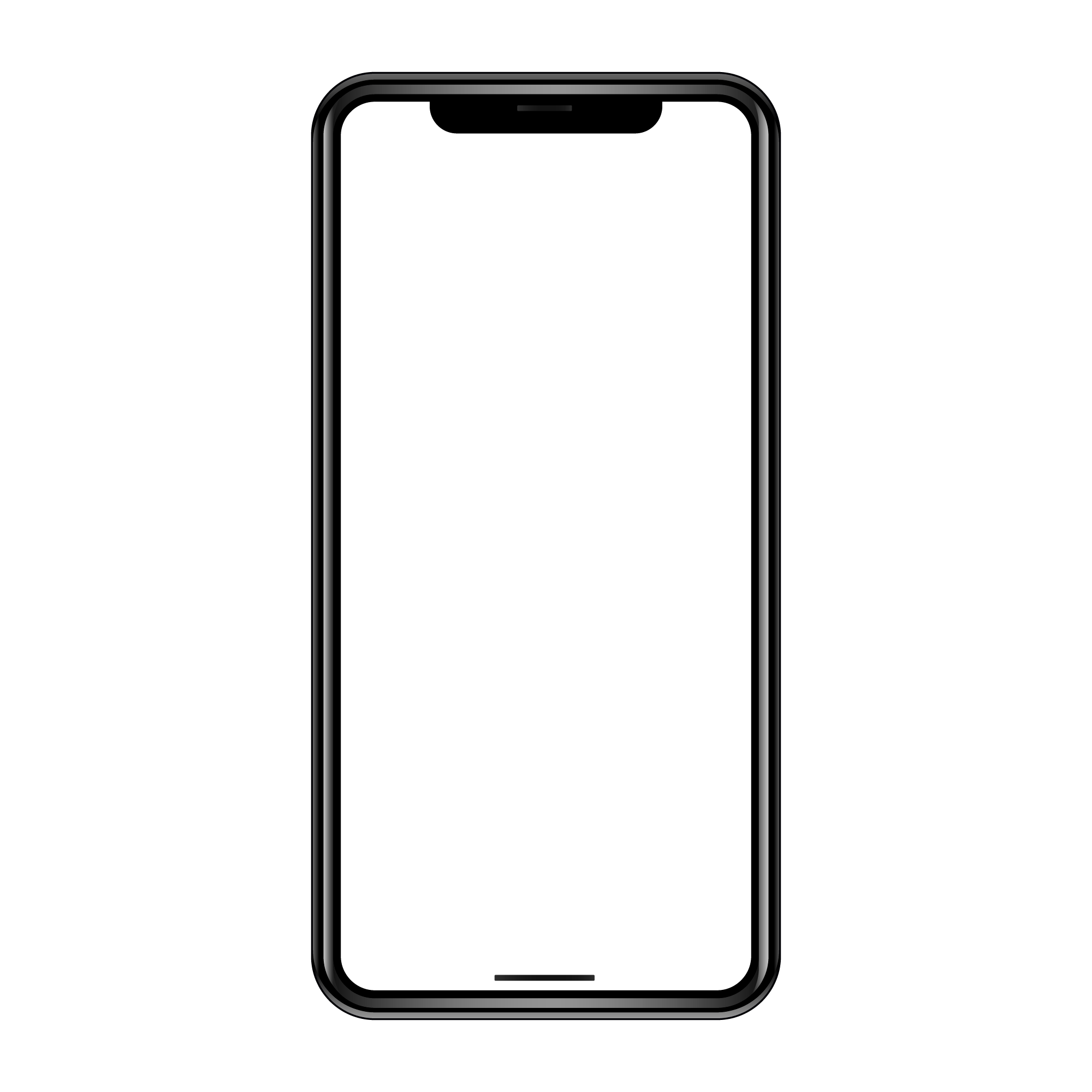 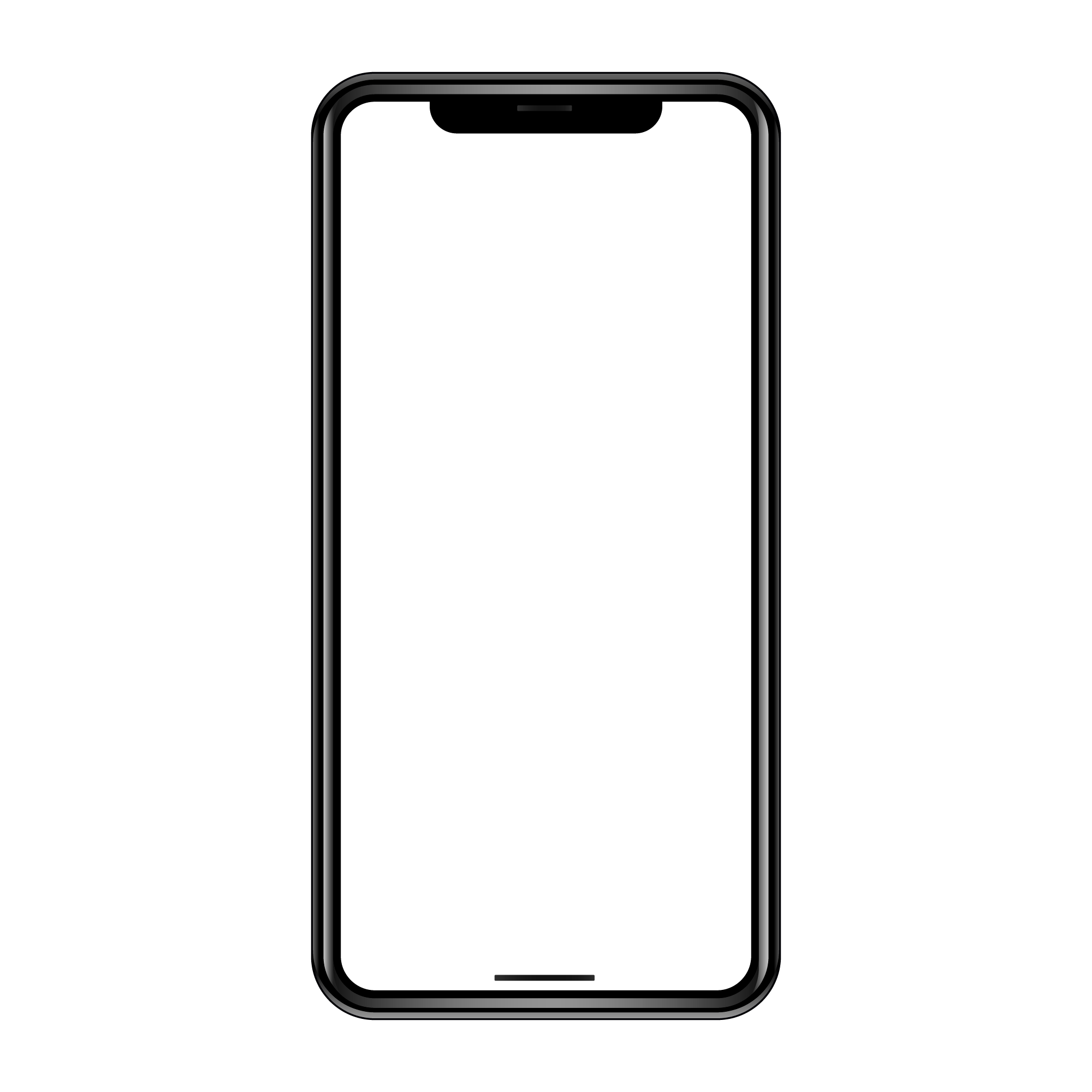 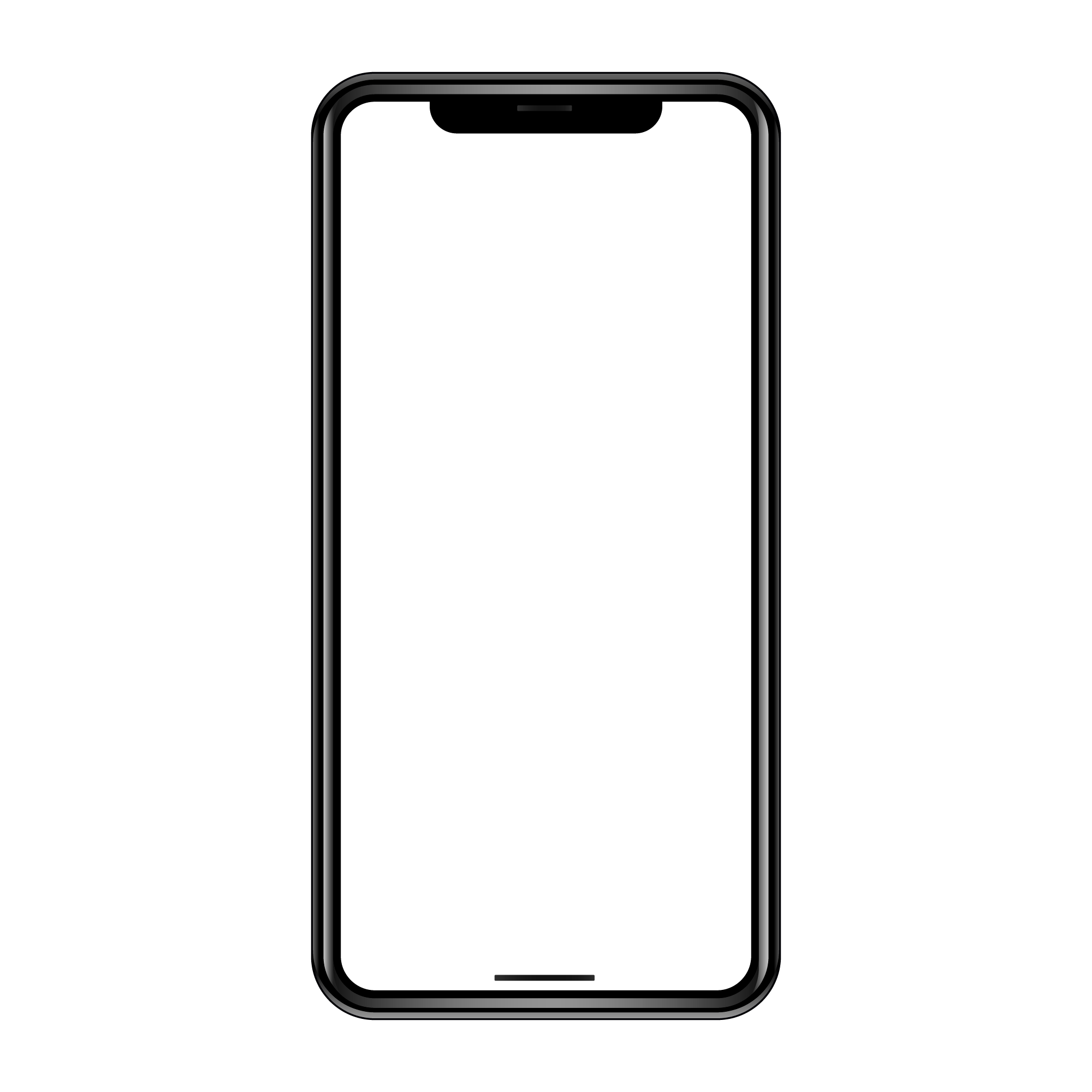 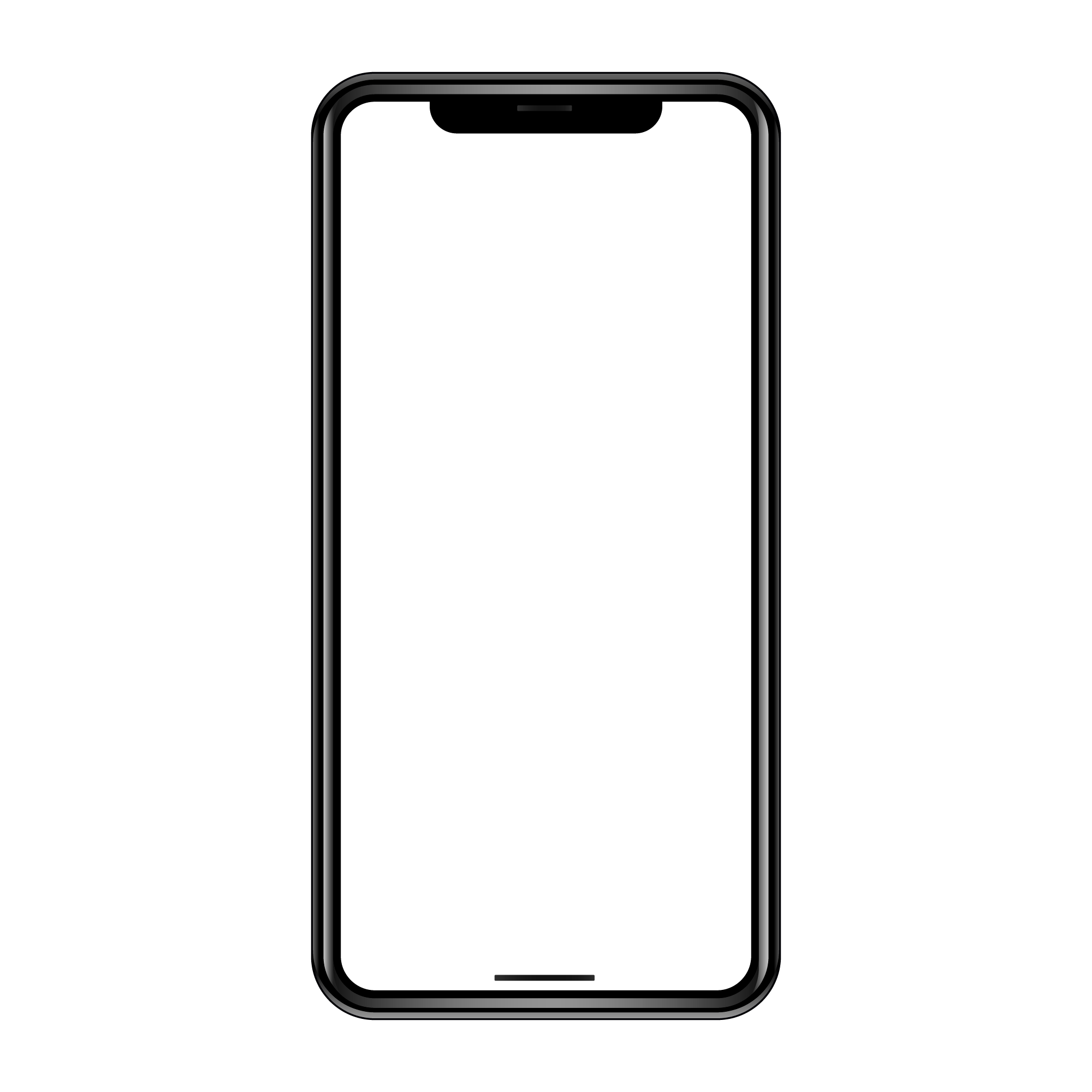 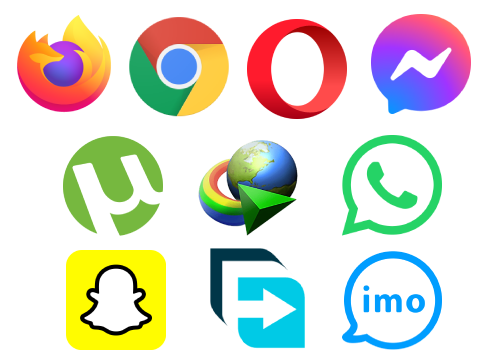 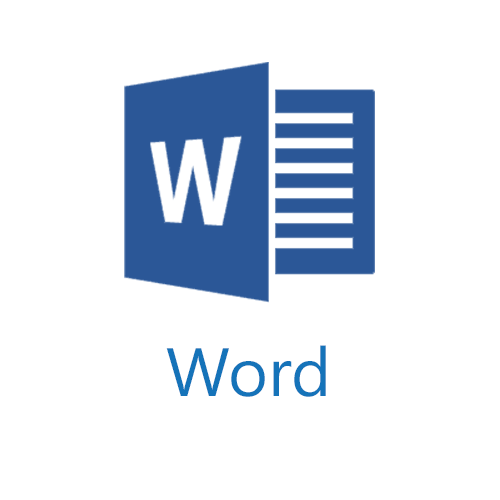 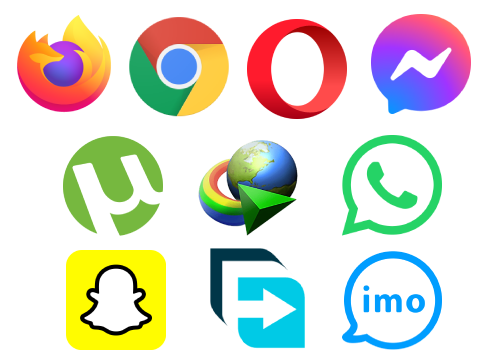 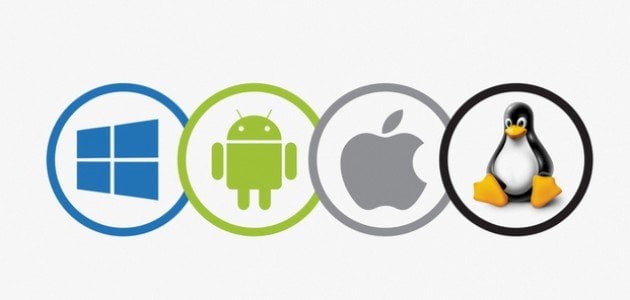 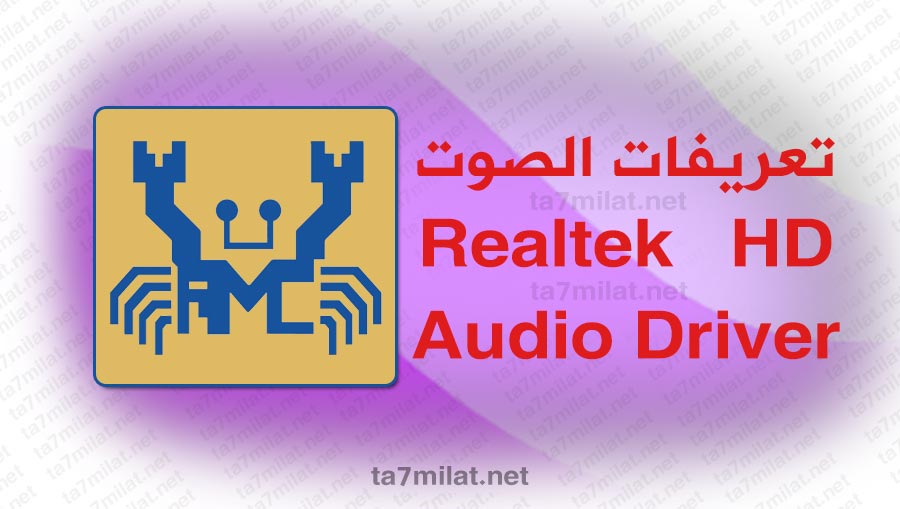 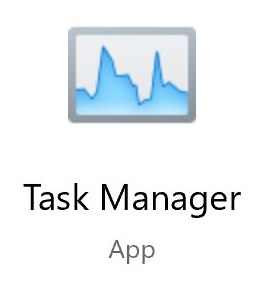 الأجهزة
المستخدم
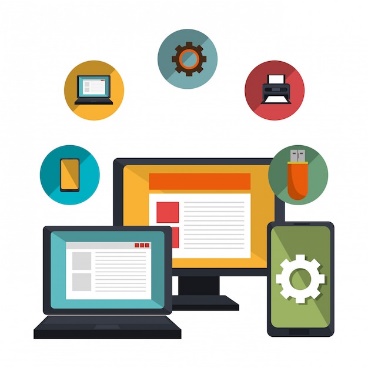 البرنامج التطبيقي
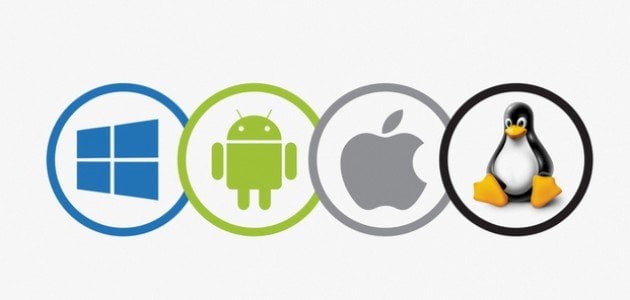 نظام التشغيل
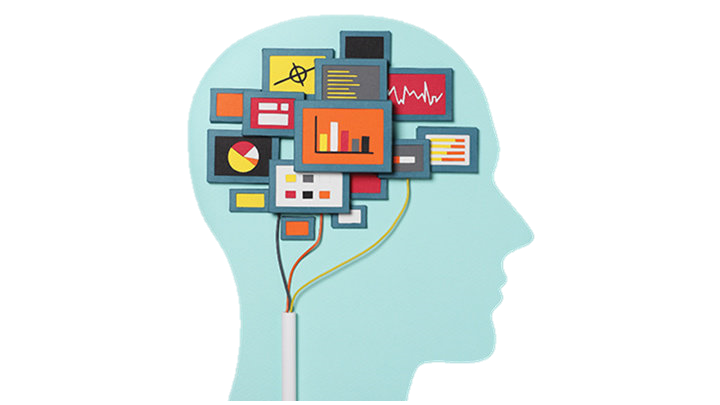 اسم التطبيق--------------------------------------------------------------